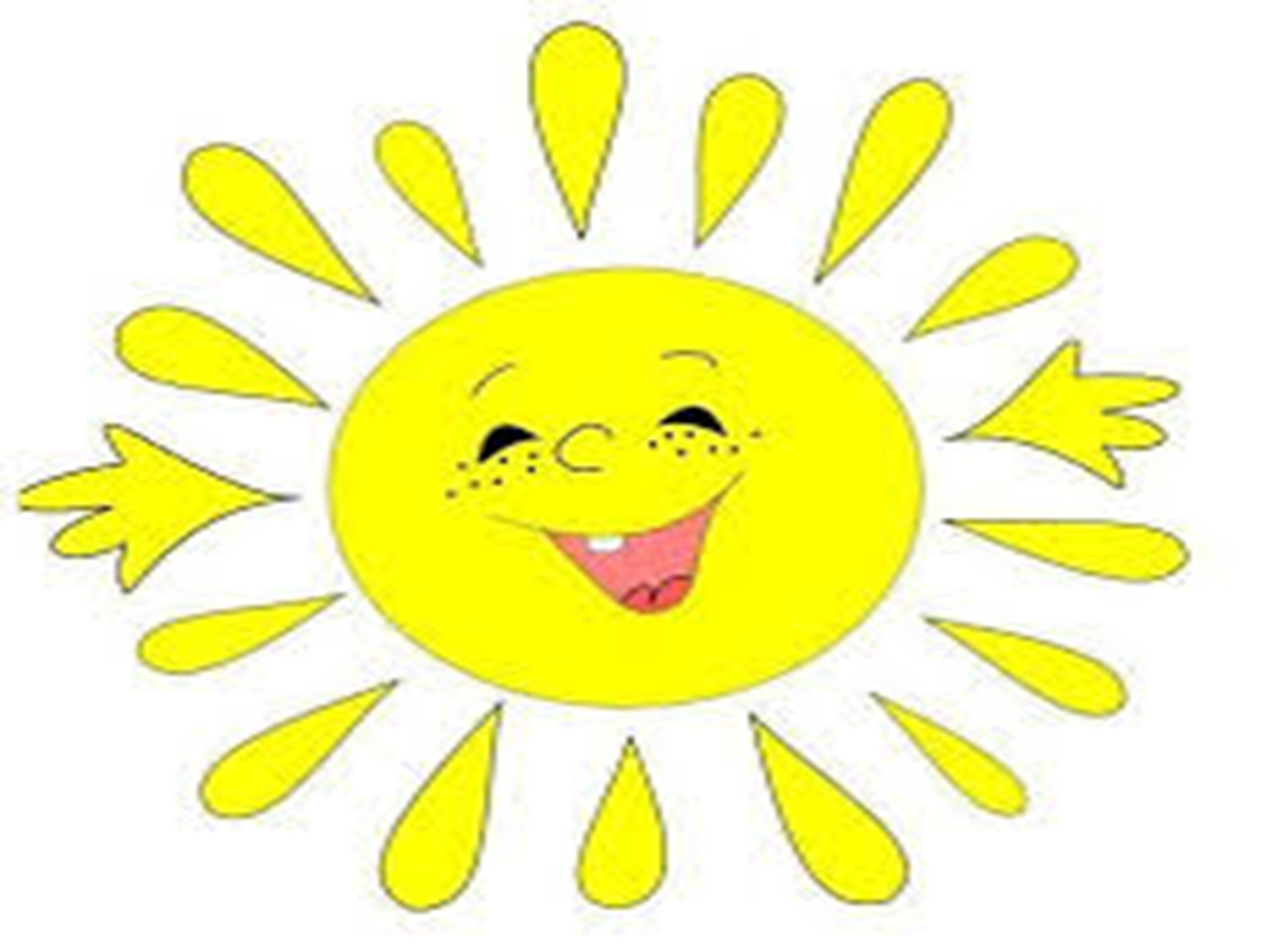 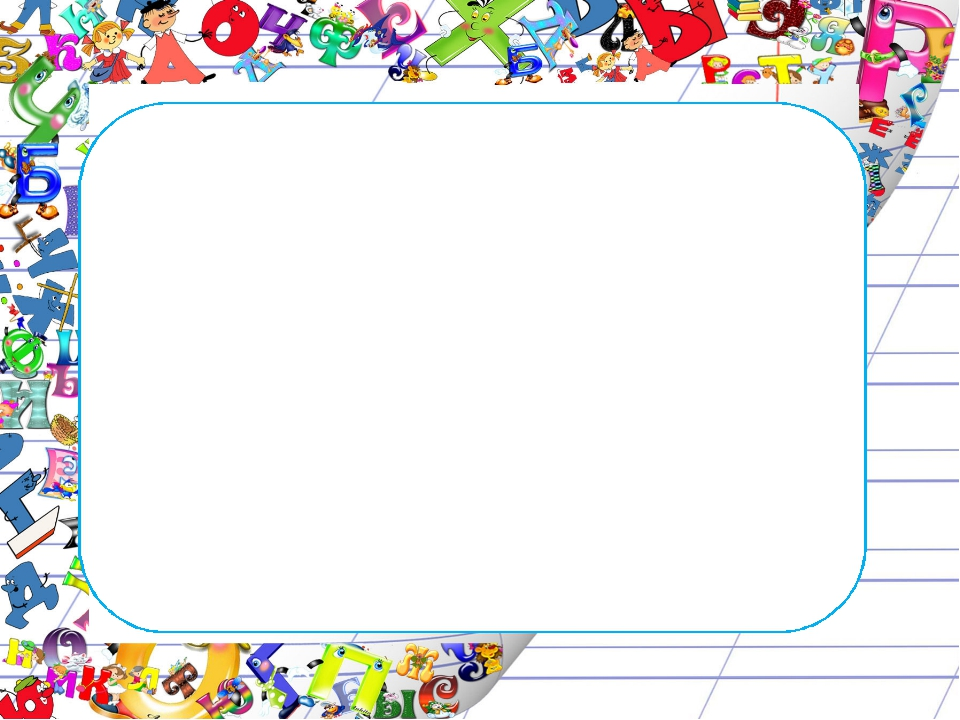 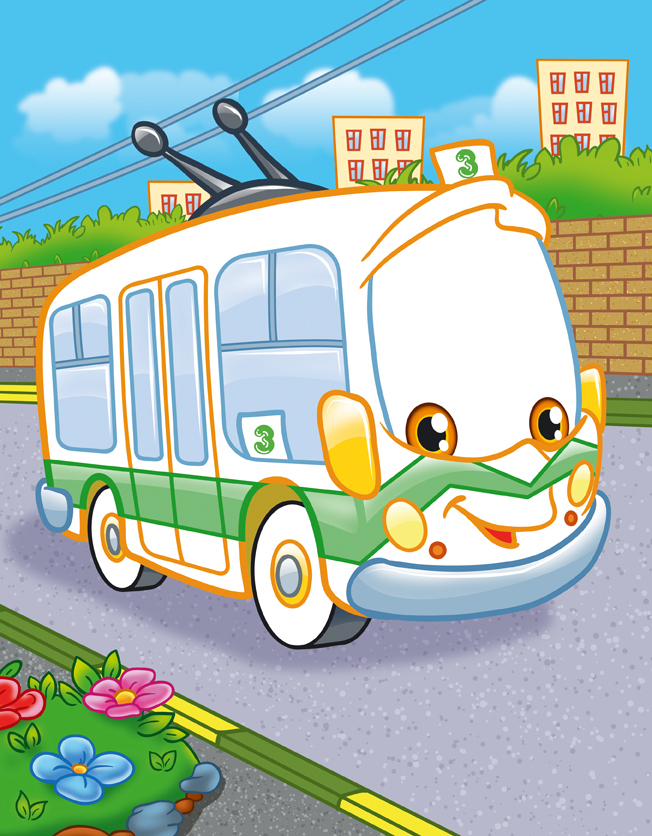 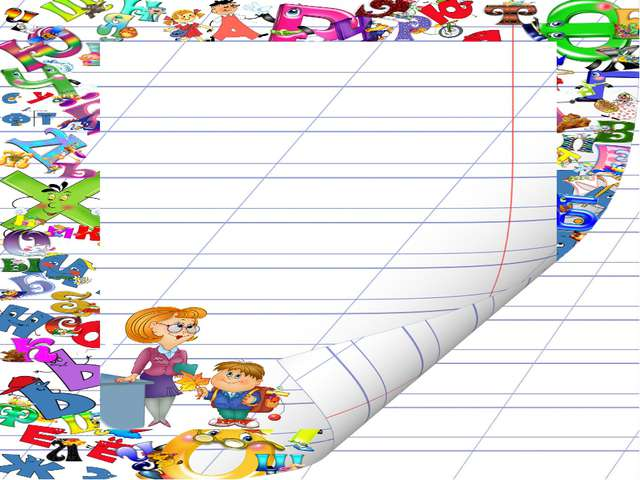 Проверяйка
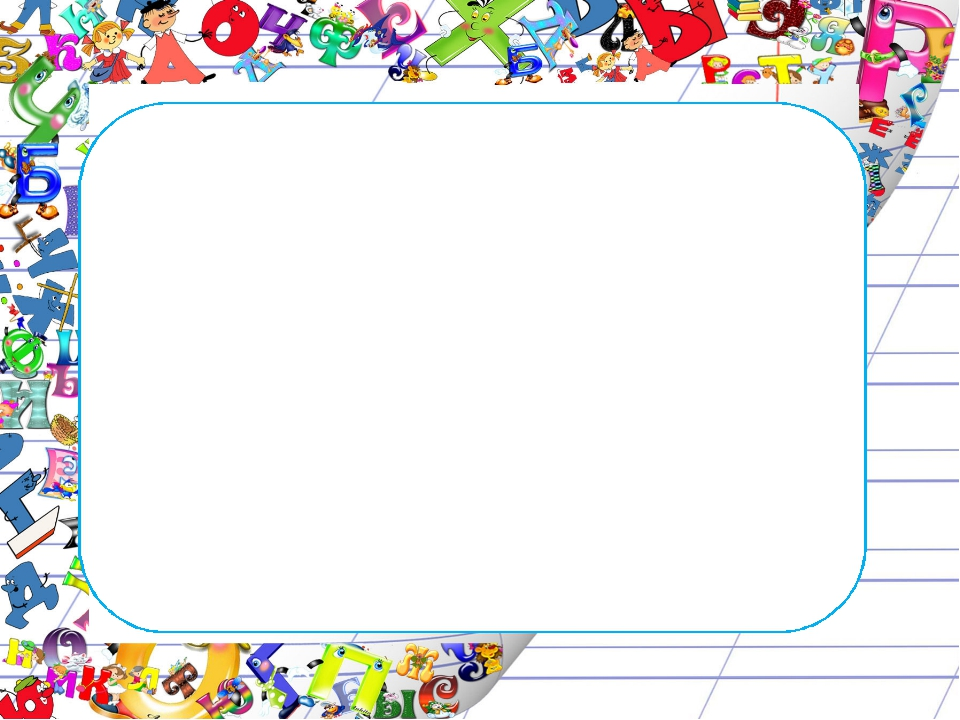 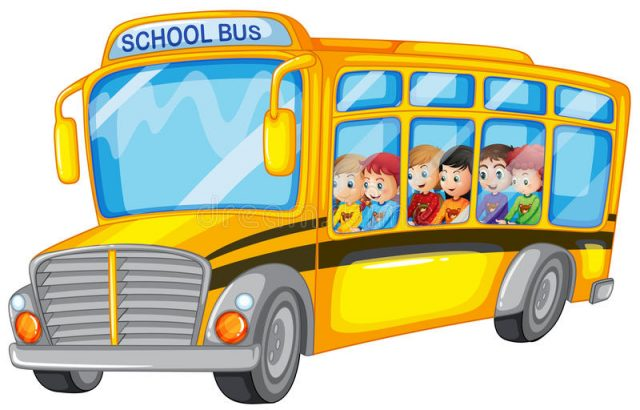 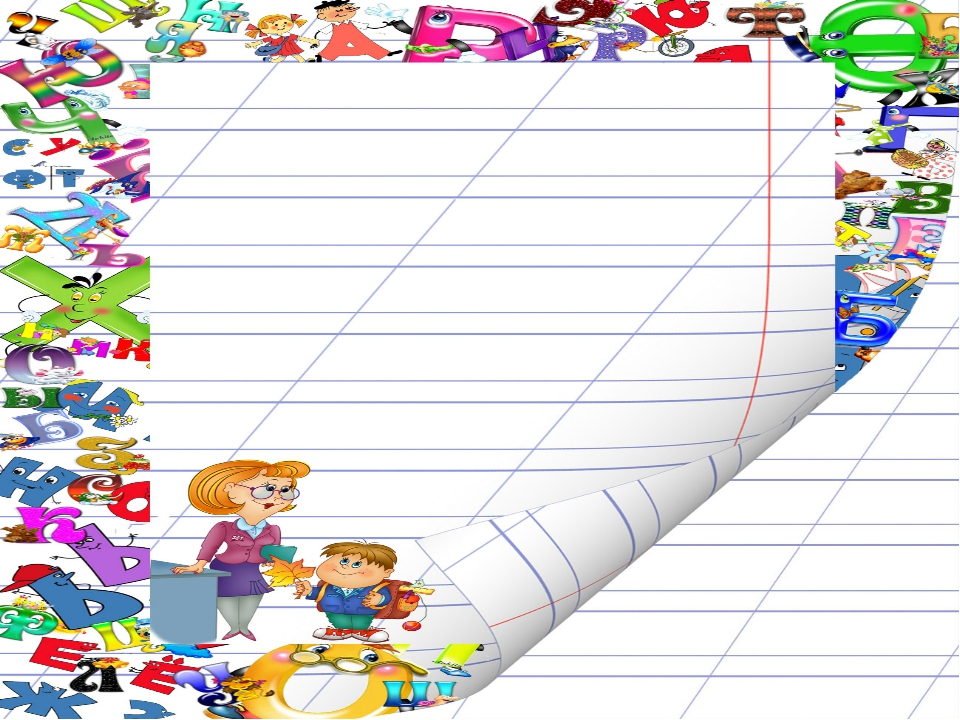 Вспоминайка
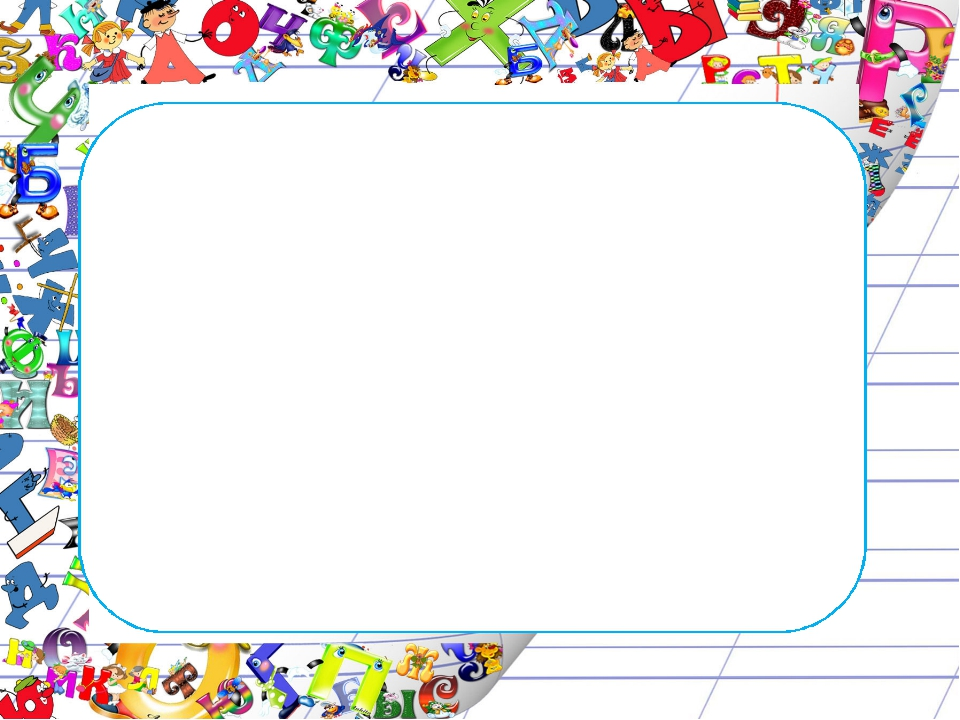 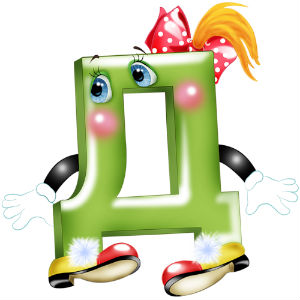 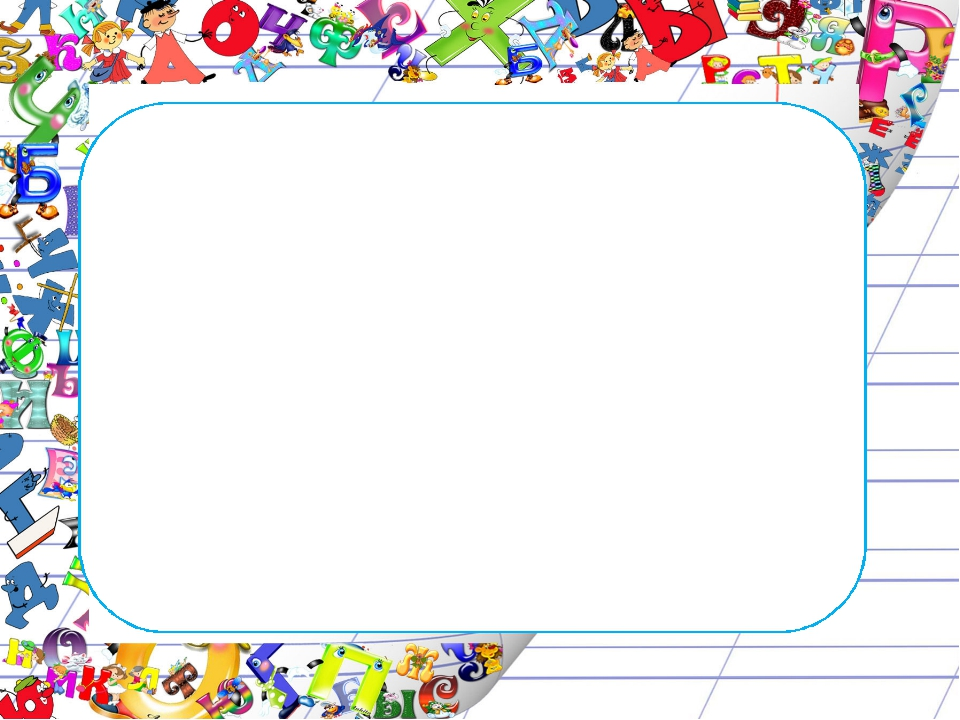 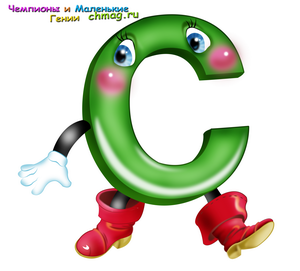 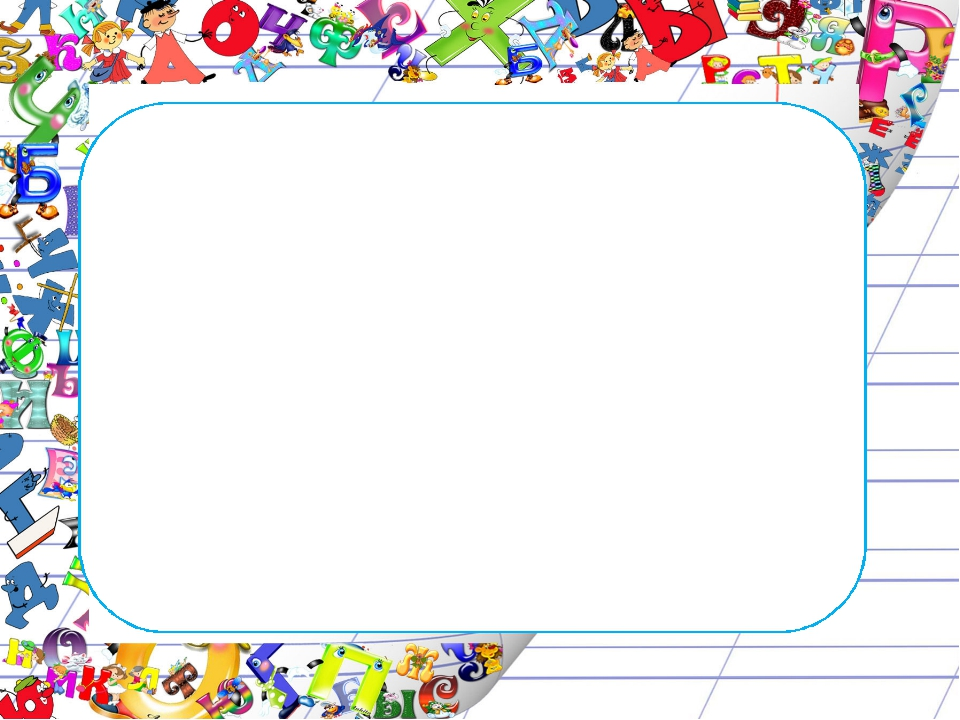 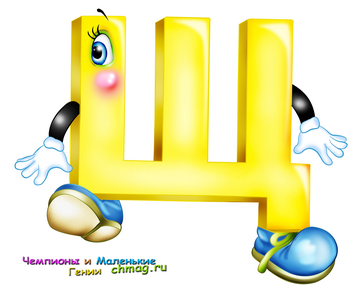 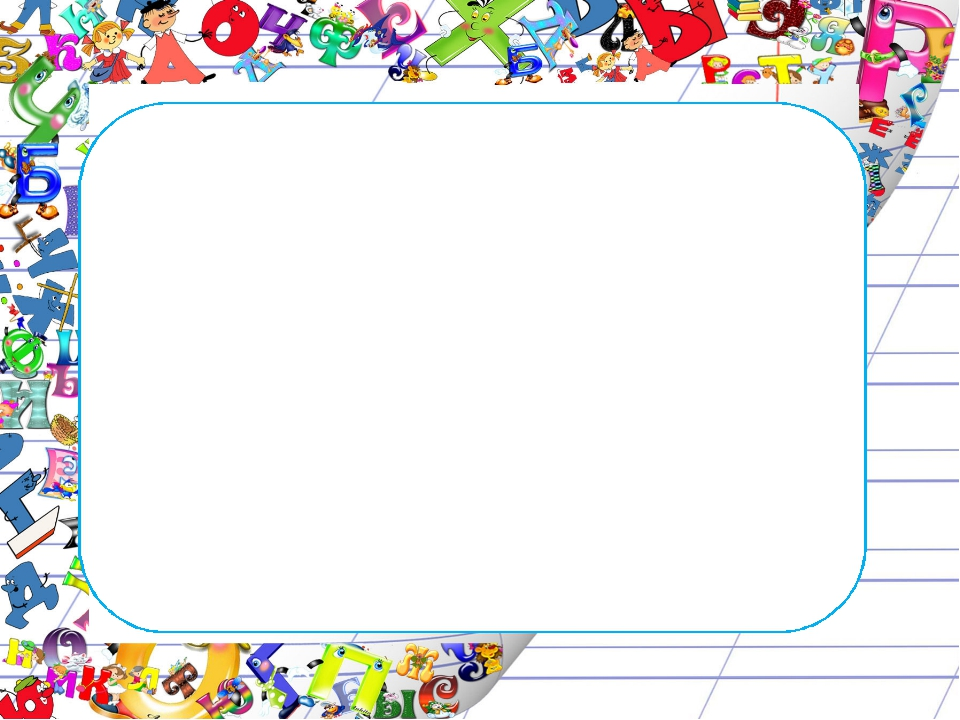 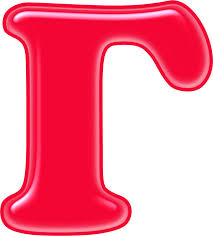 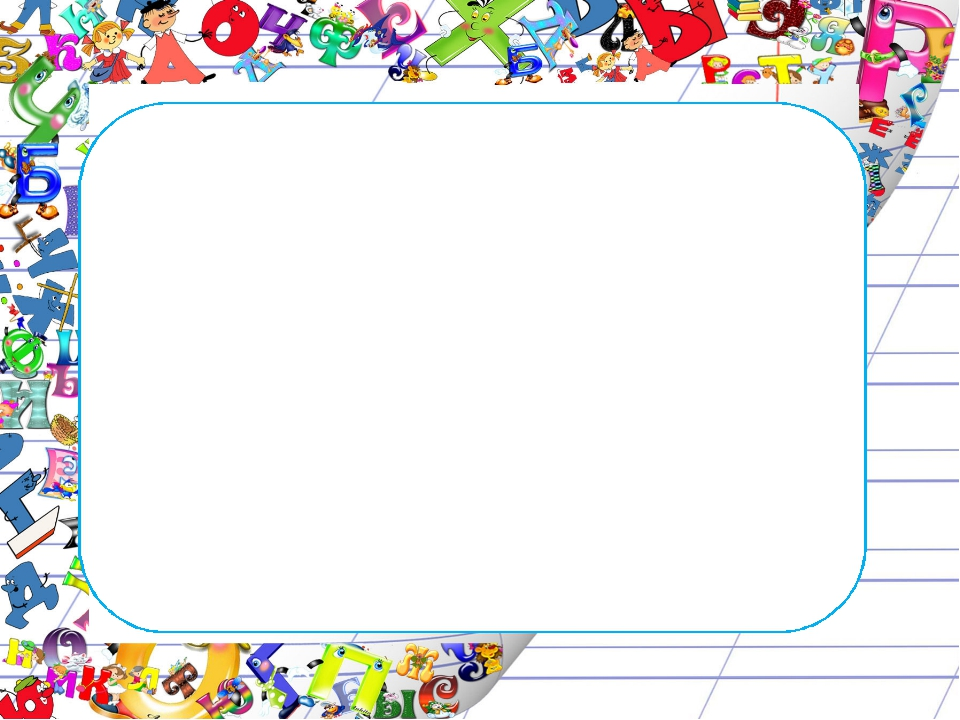 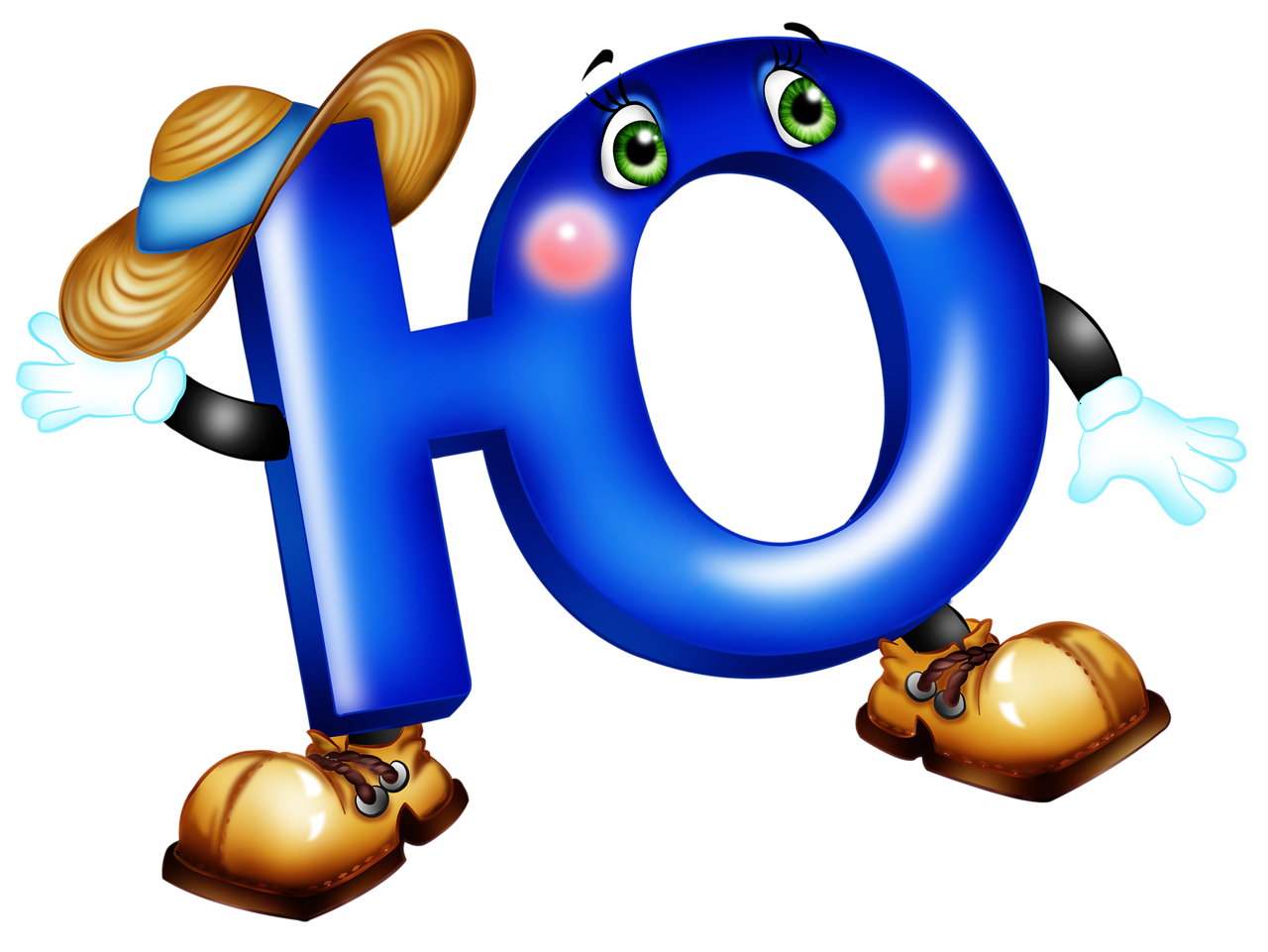 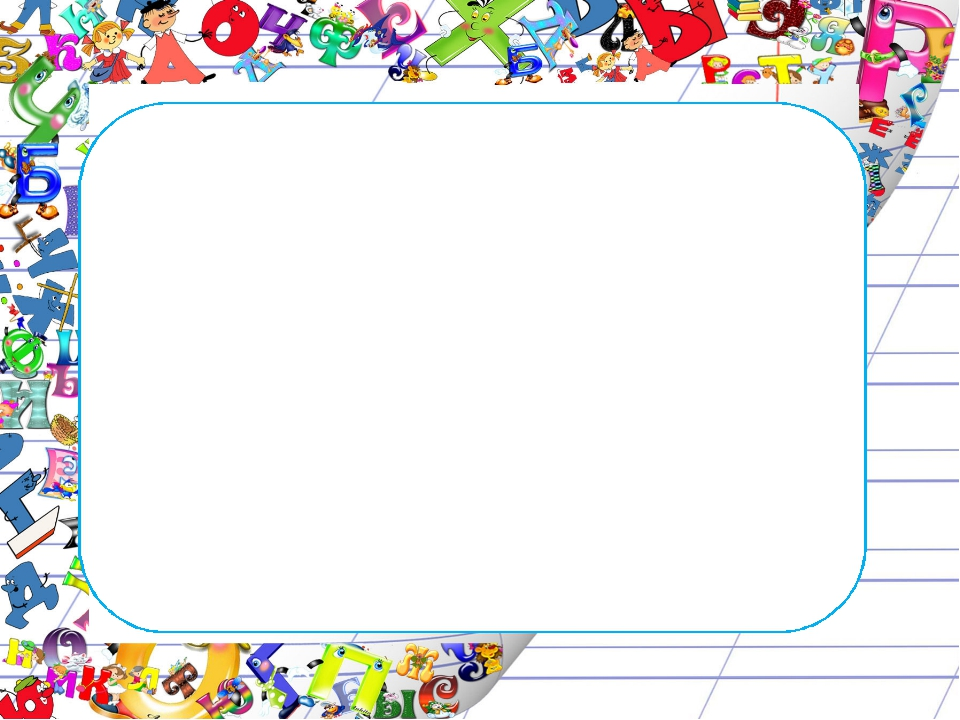 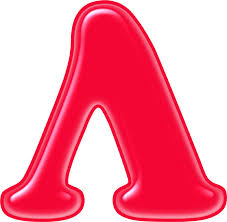 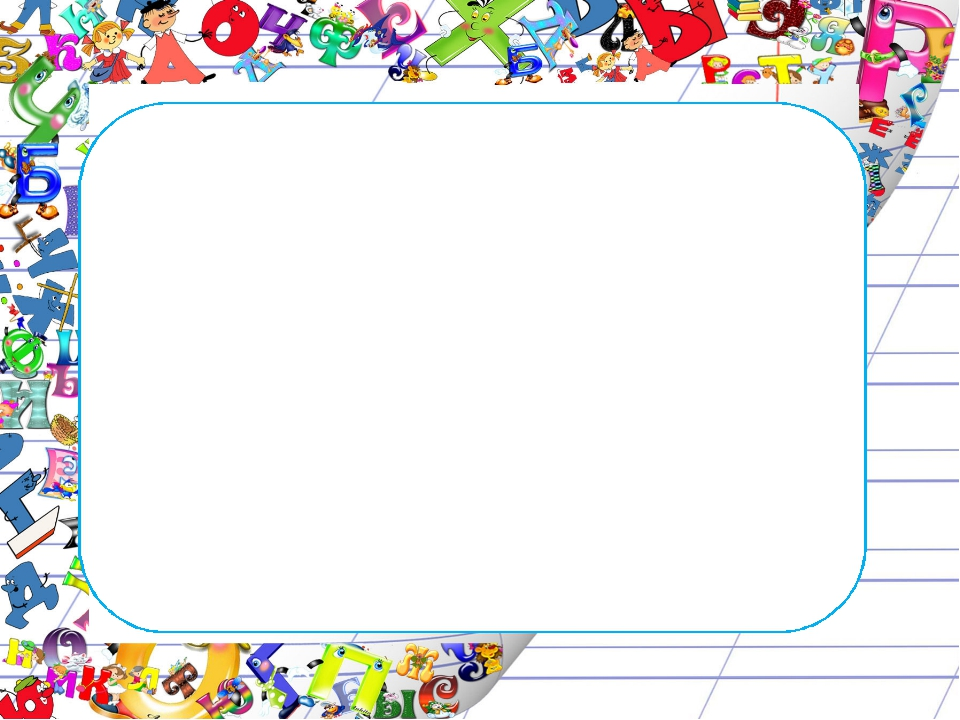 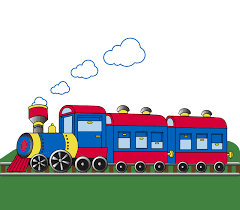 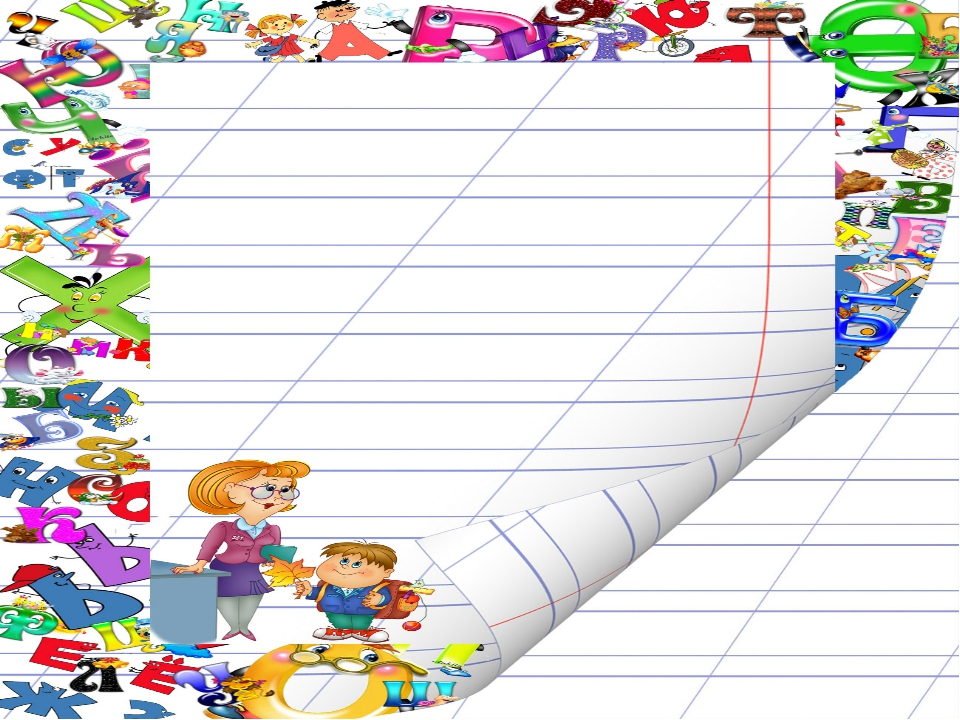 Размышляйка
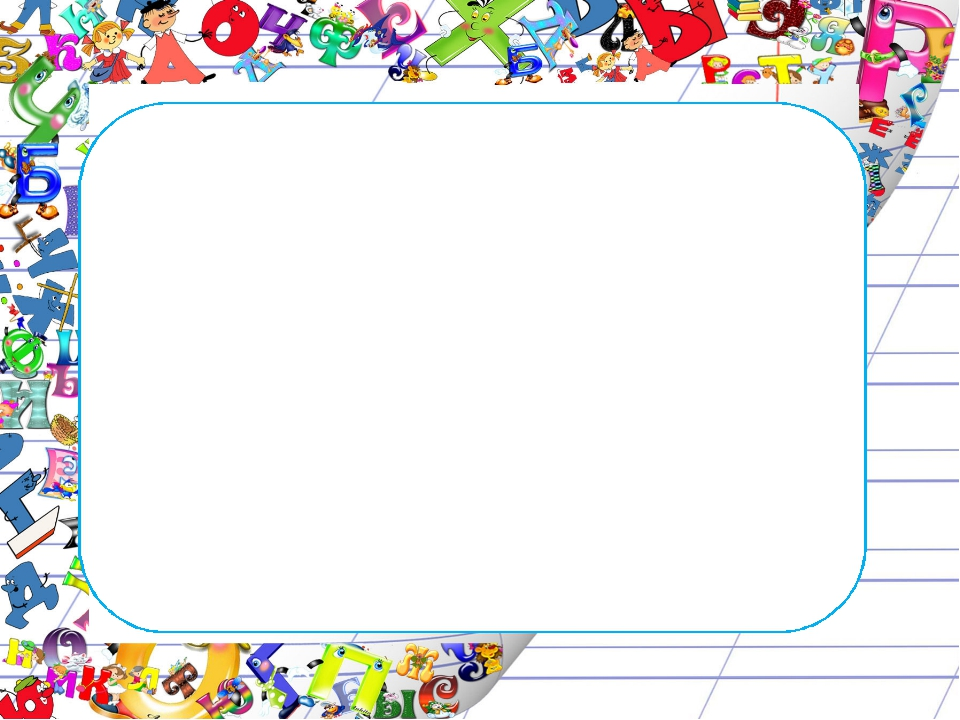 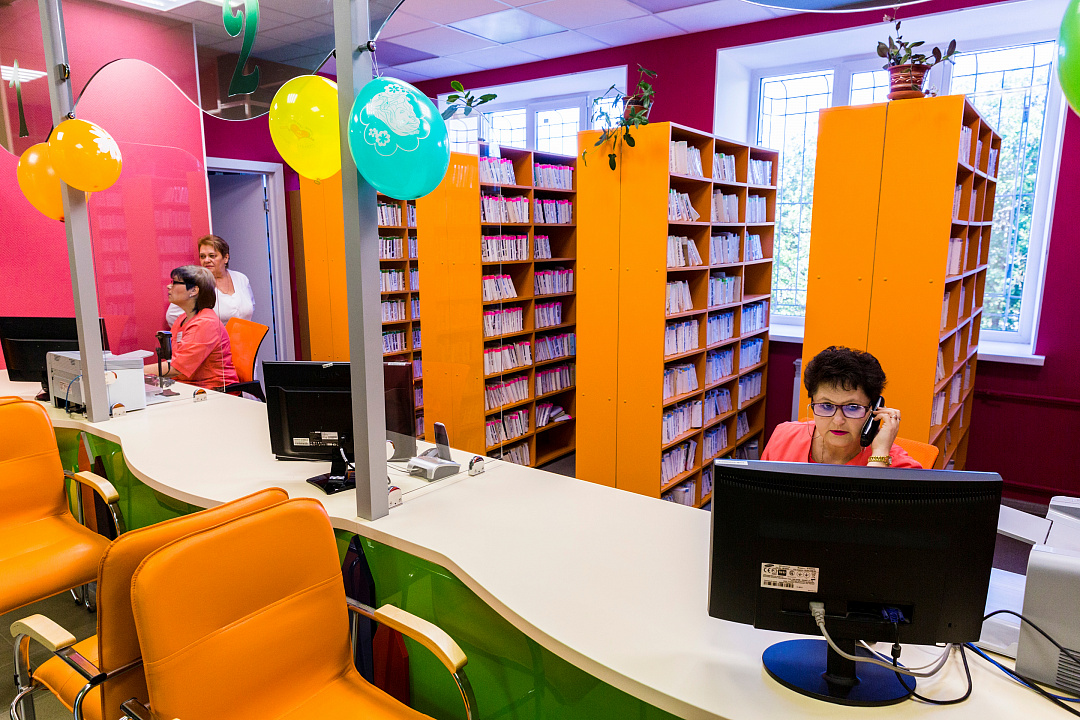 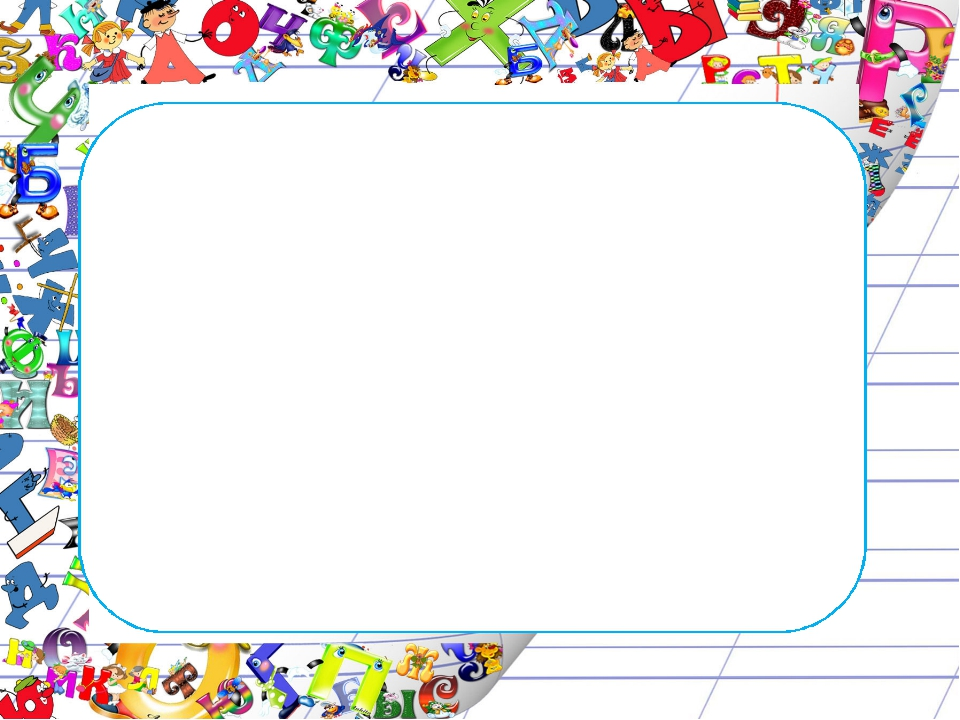 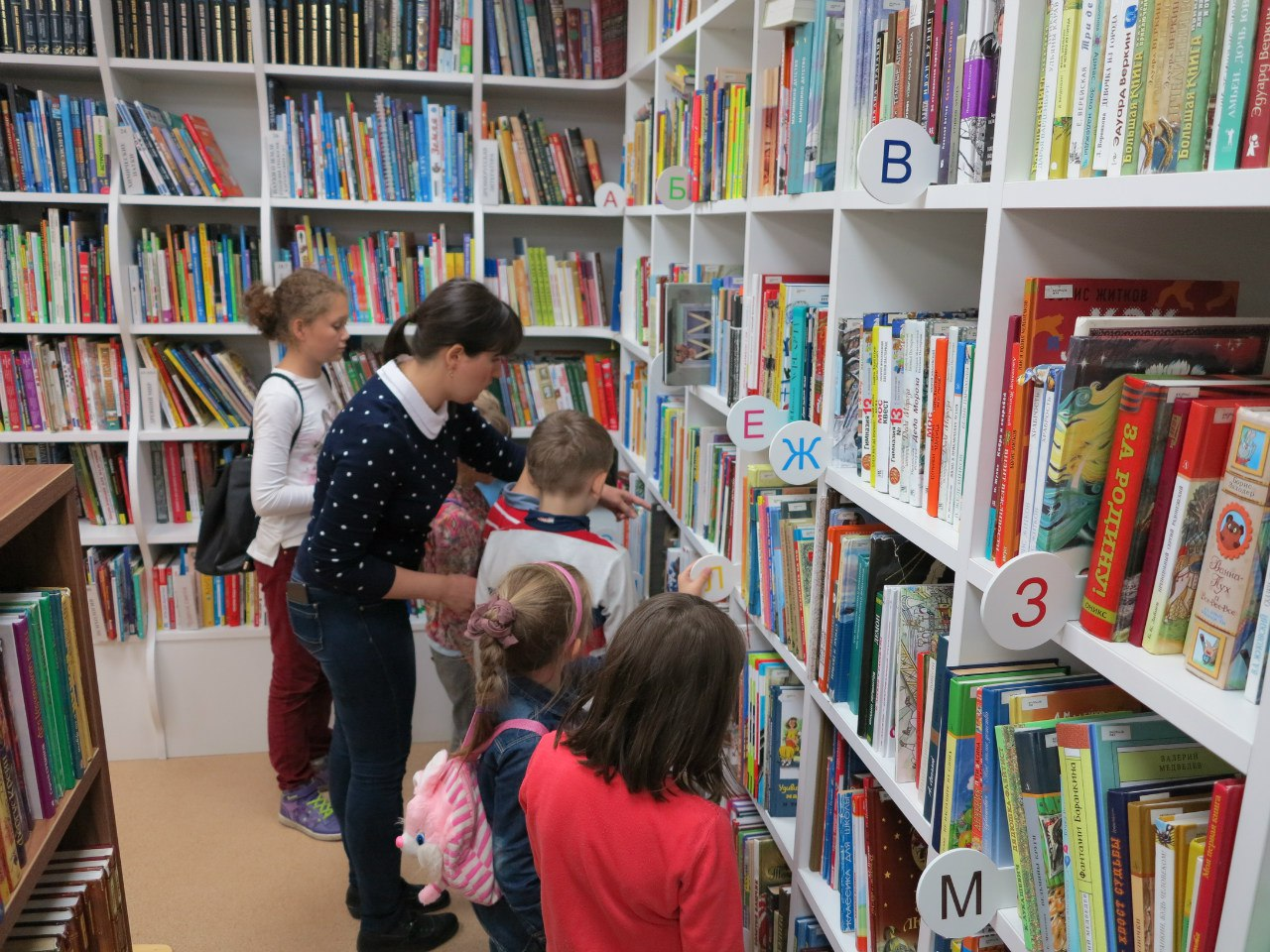 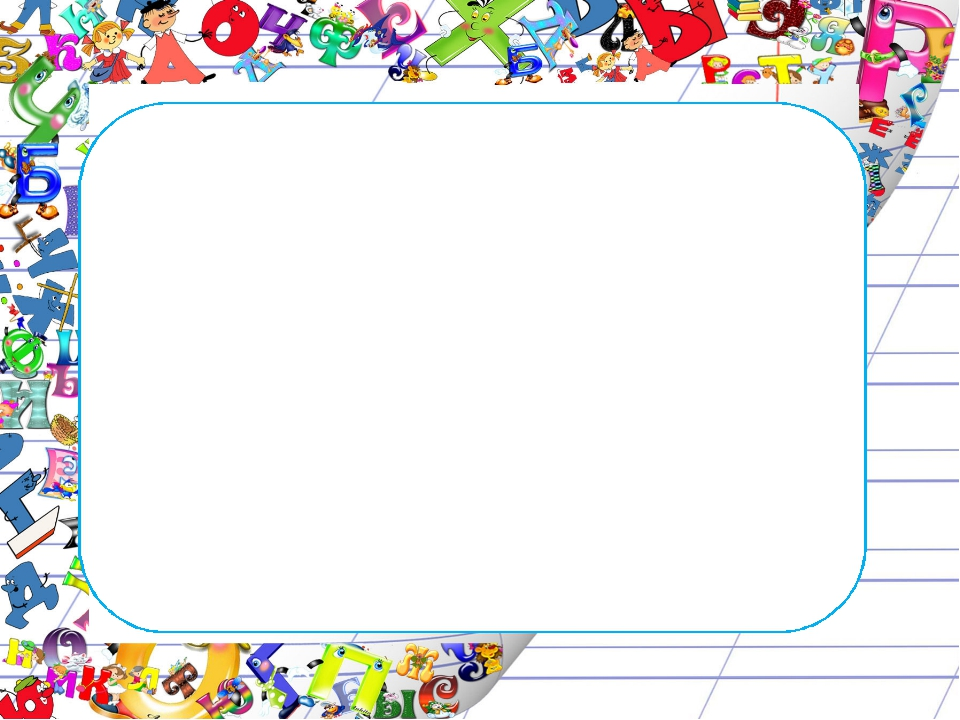 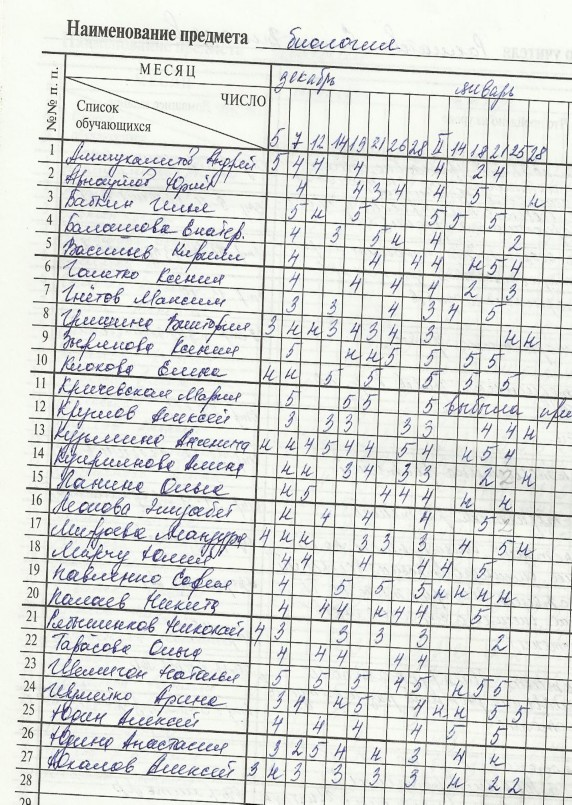 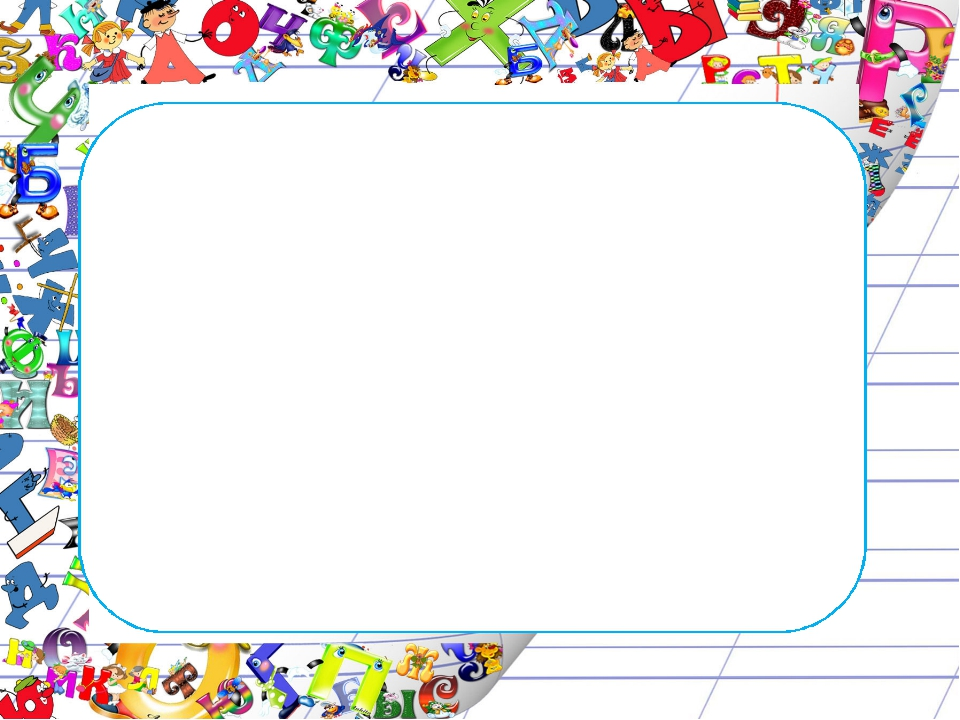 Упражнение в расположении слов 
в алфавитном порядке
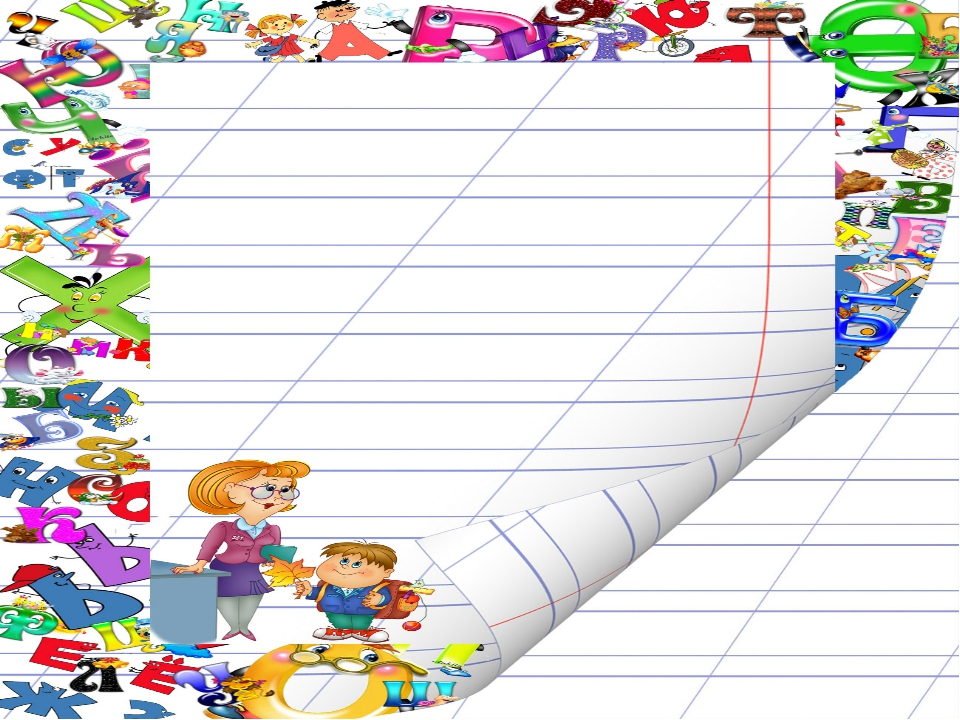 Каллиграфическая
 минутка
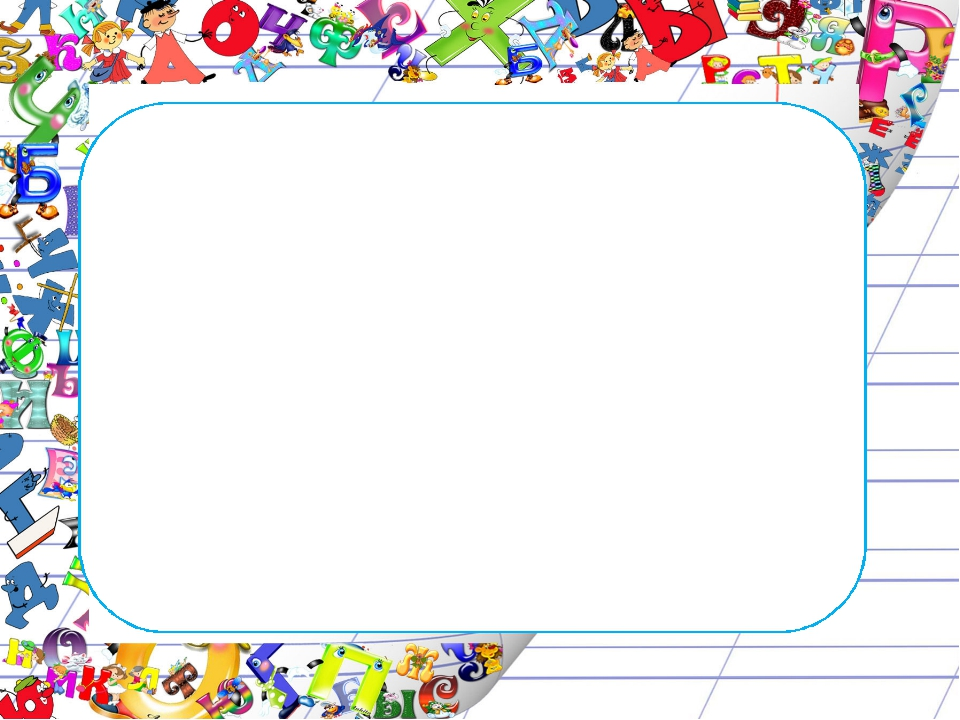 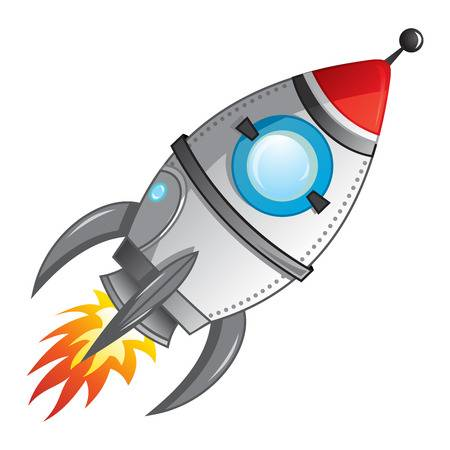 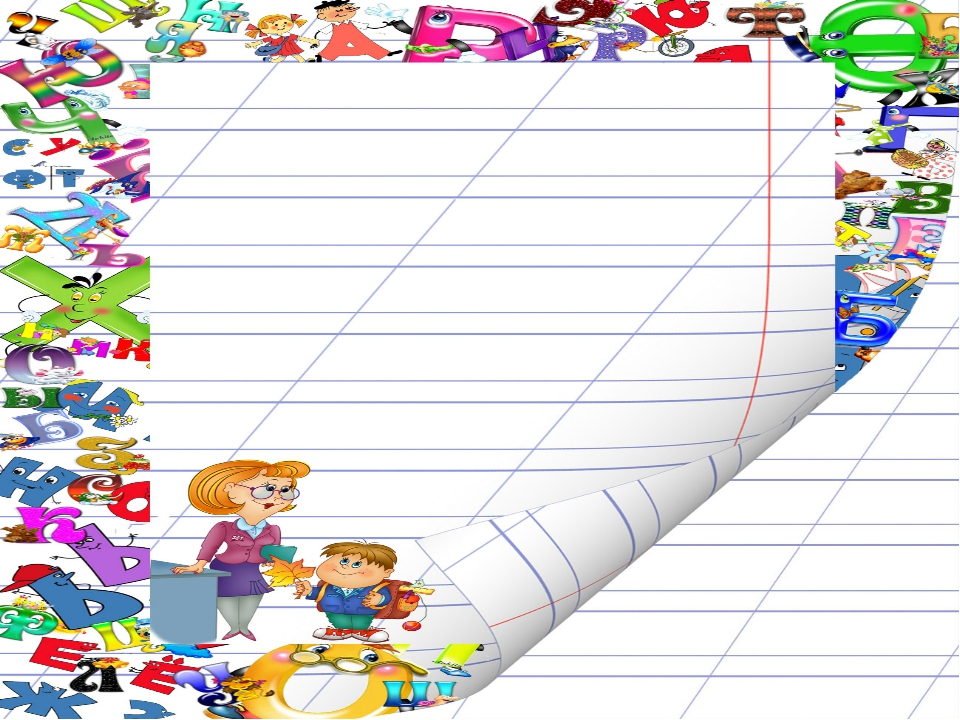 Упражняйка
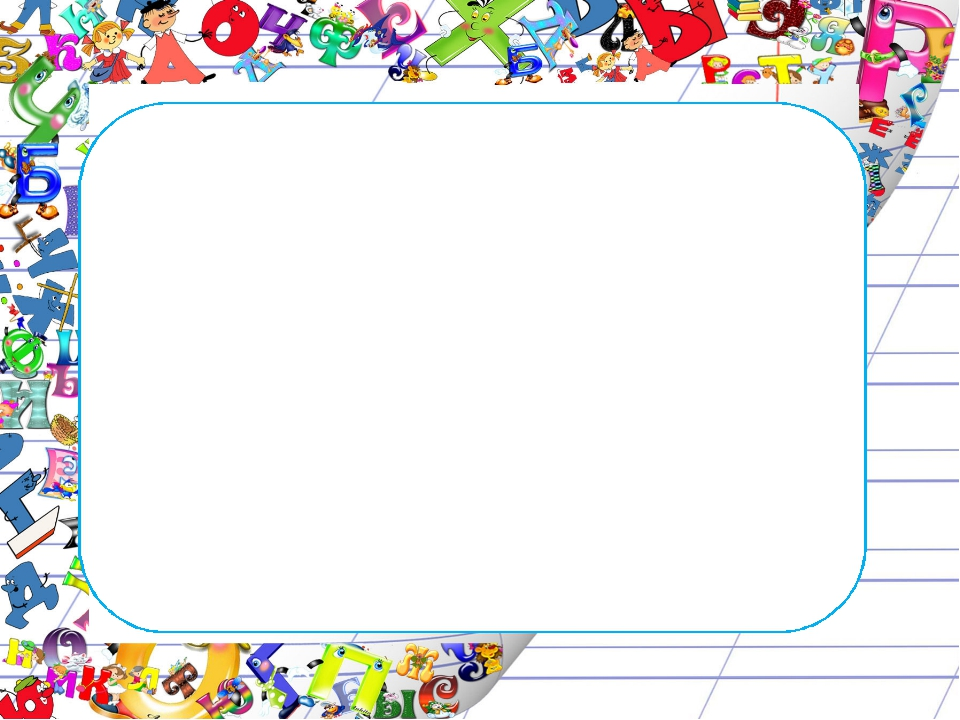 Алфавитная цепочка
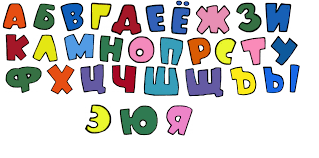 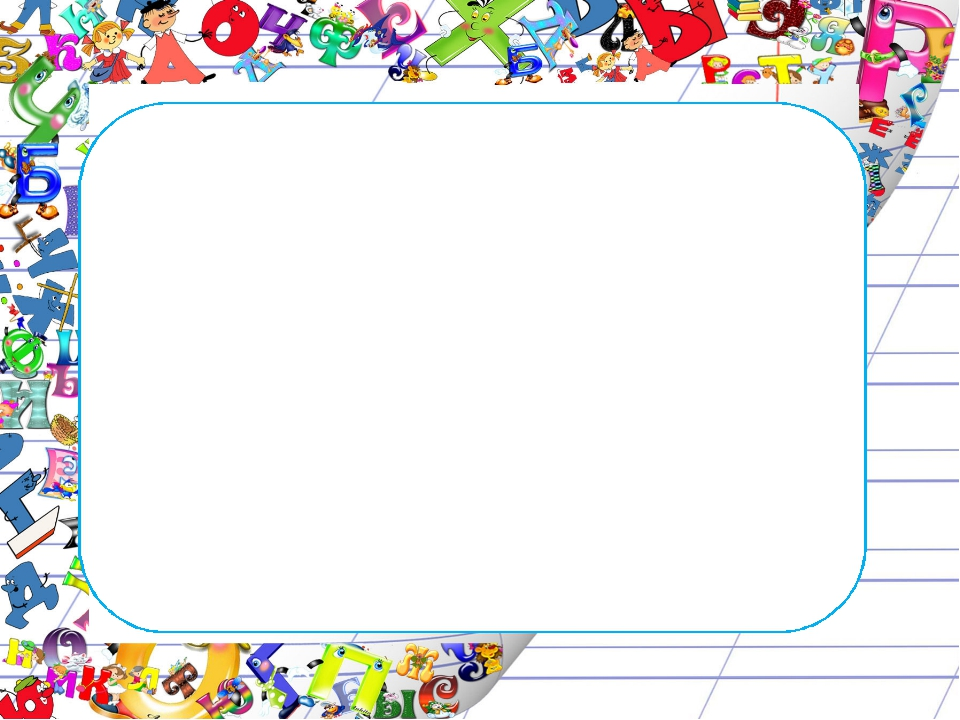 Живые слова
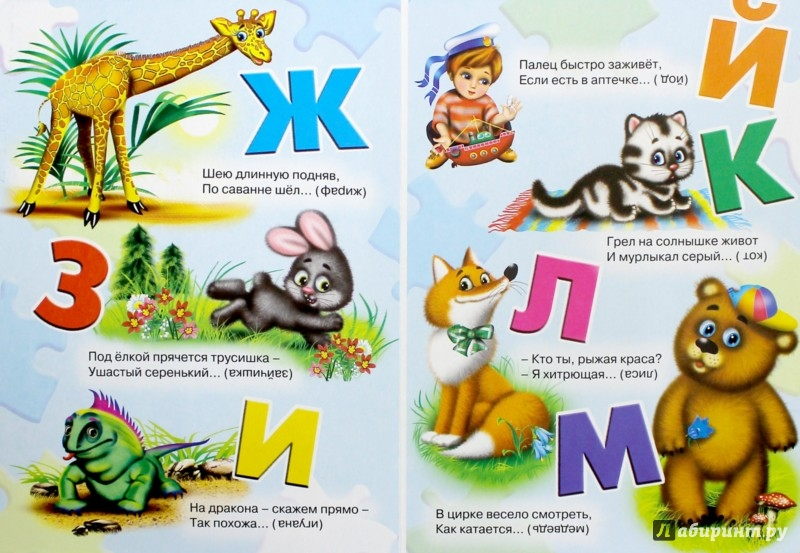 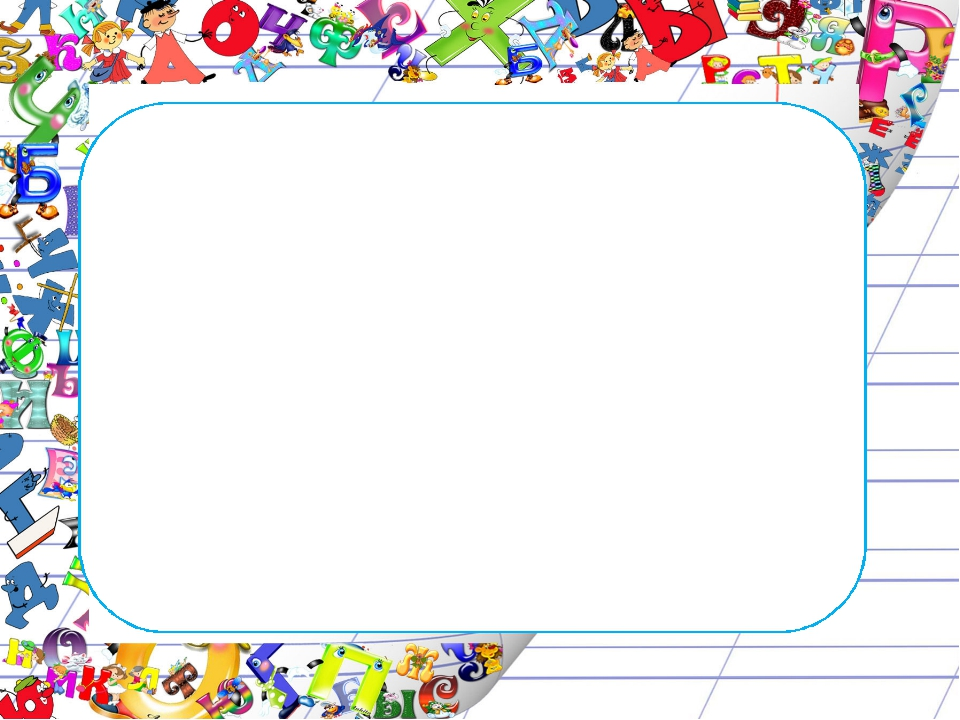 Помоги Незнайке
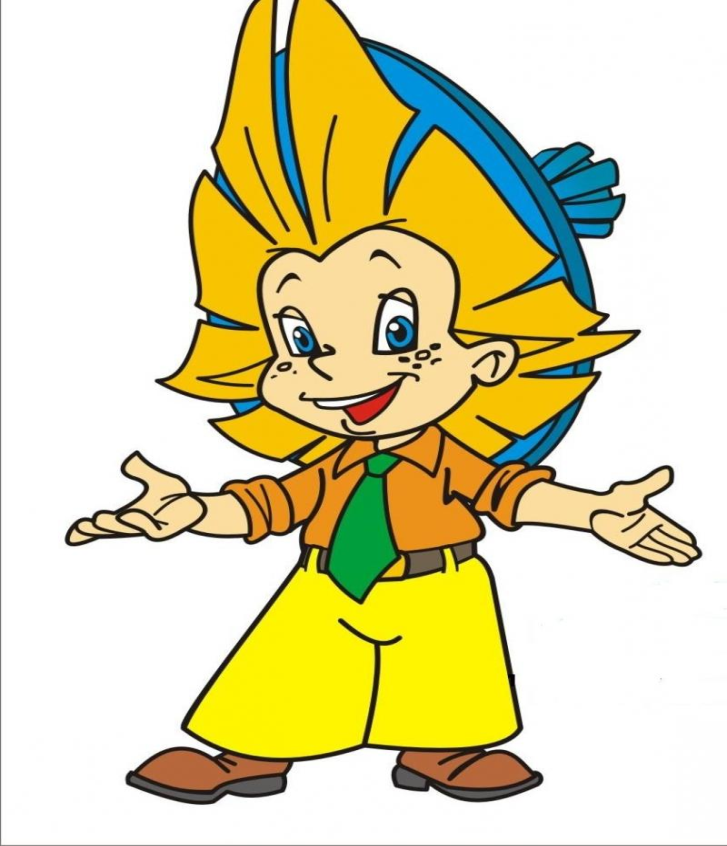 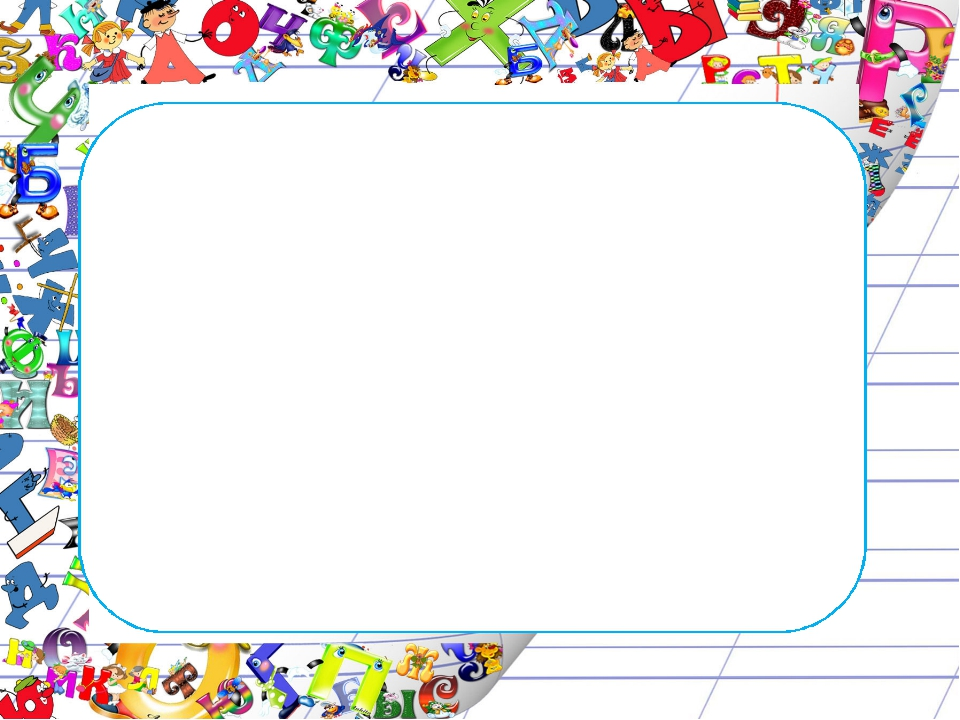 УПРАЖНЕНИЕ 125
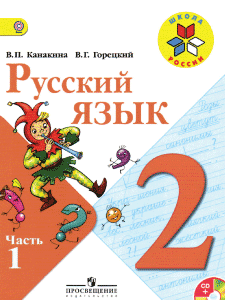 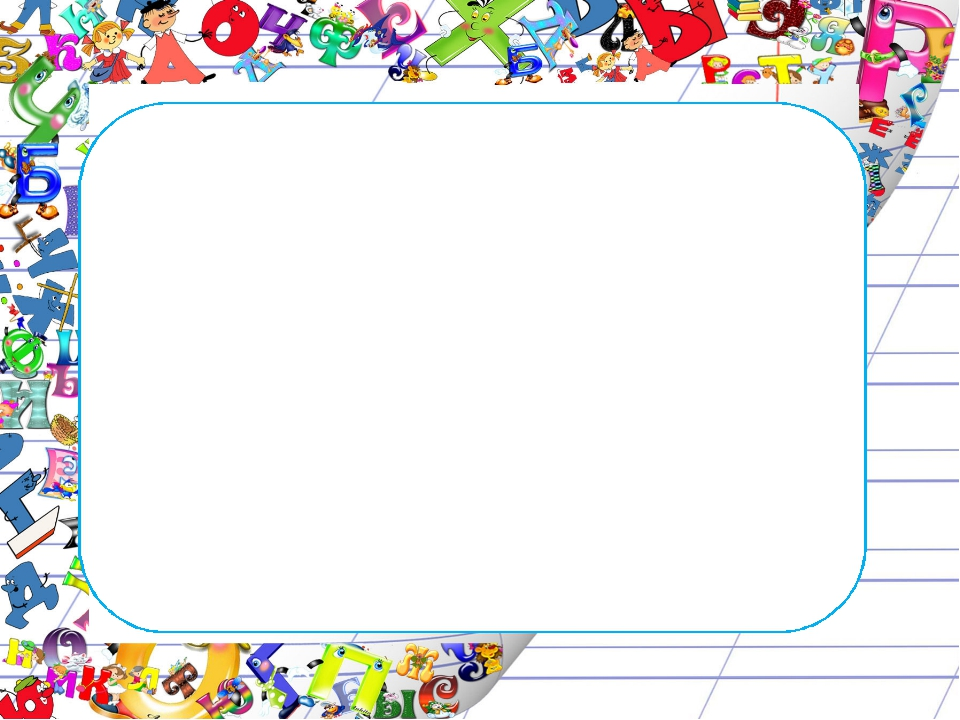 На юг улетели
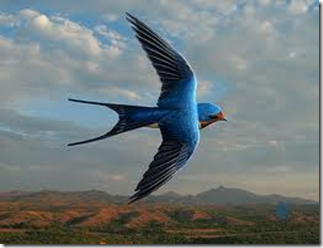 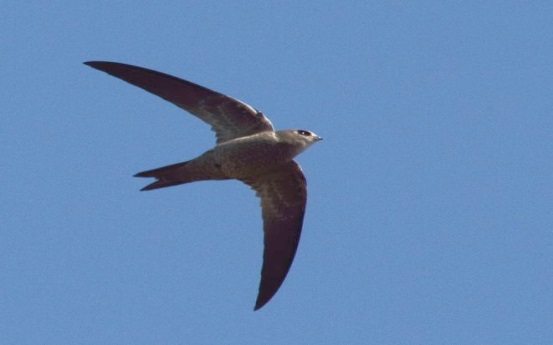 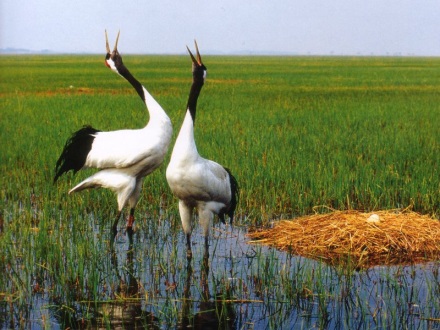 ,
,
.
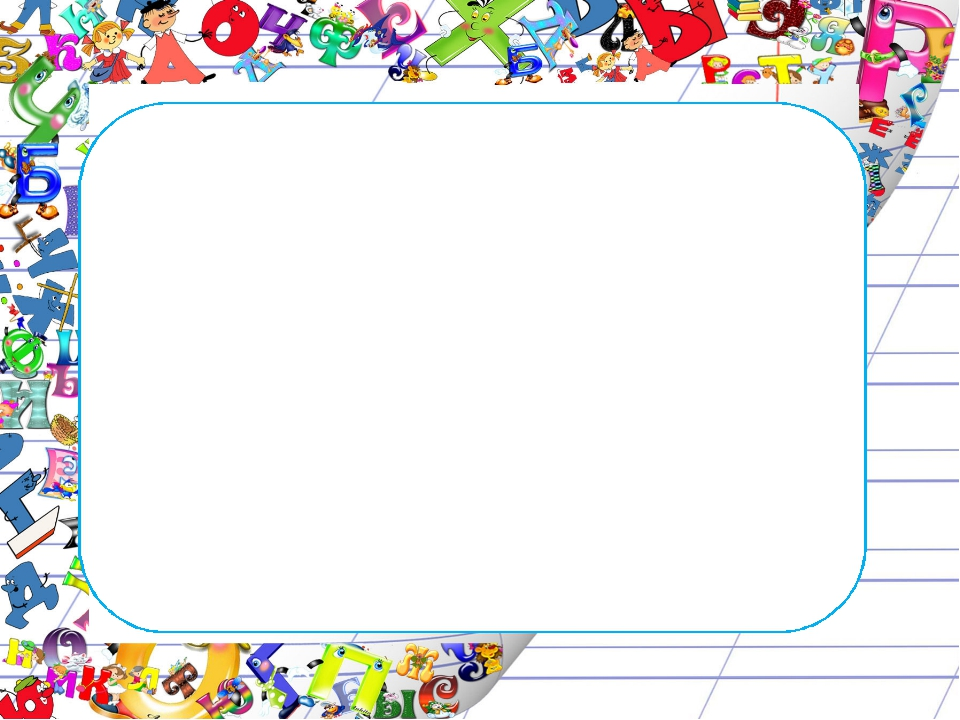 На юг улетели журавли, 
ласточки, стрижи.
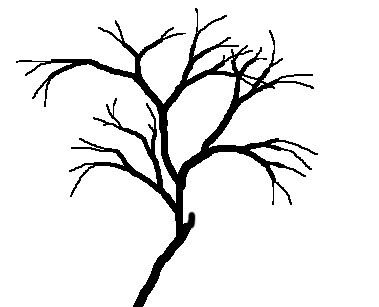 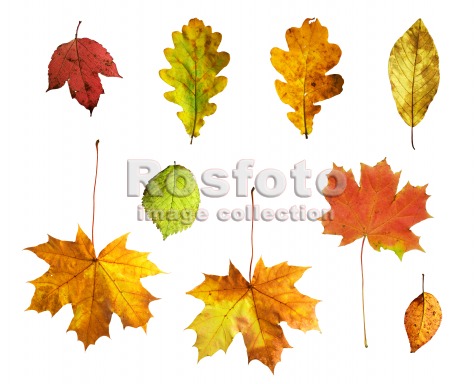 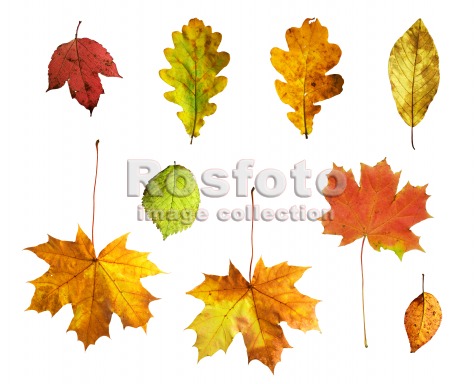 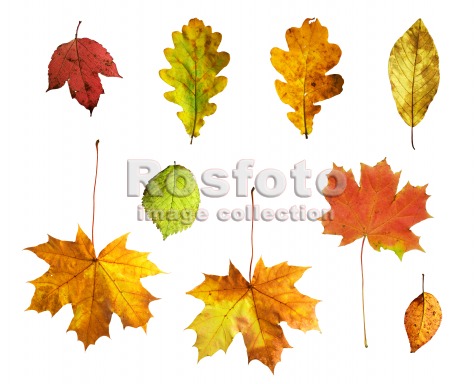 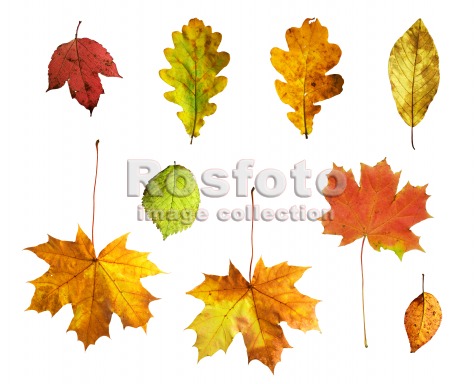 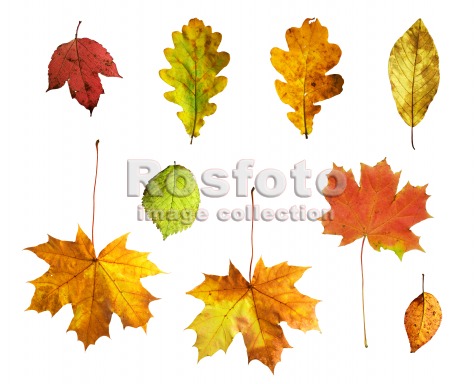 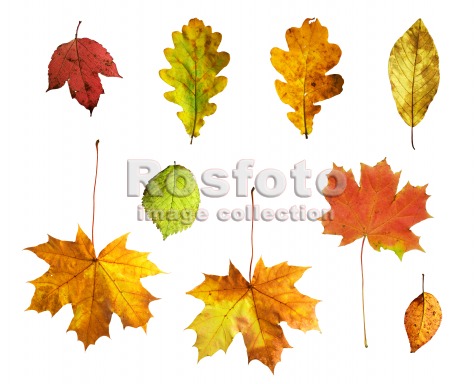 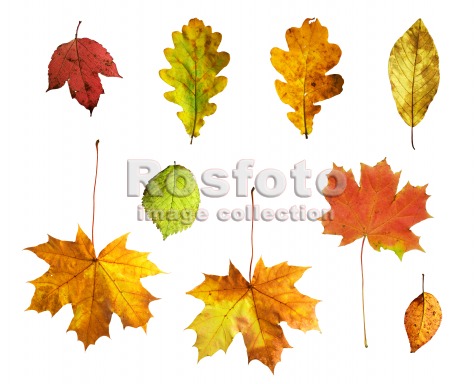 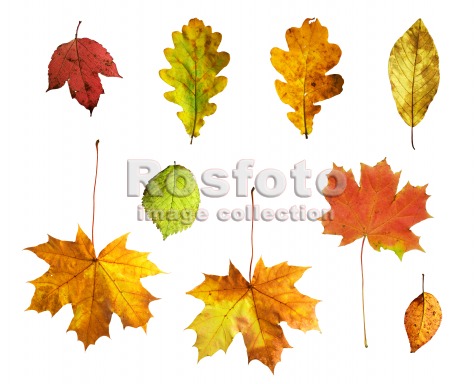 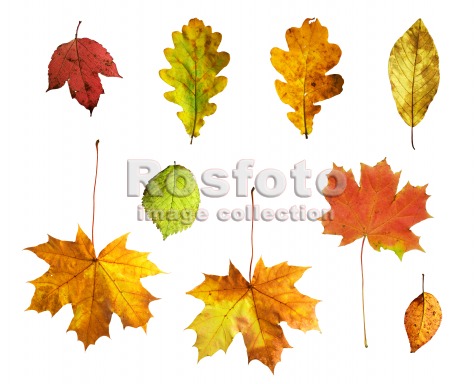 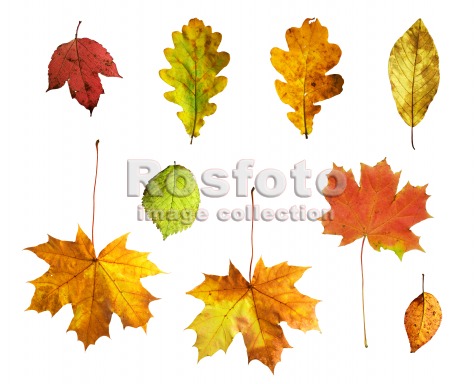 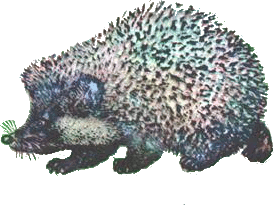 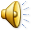 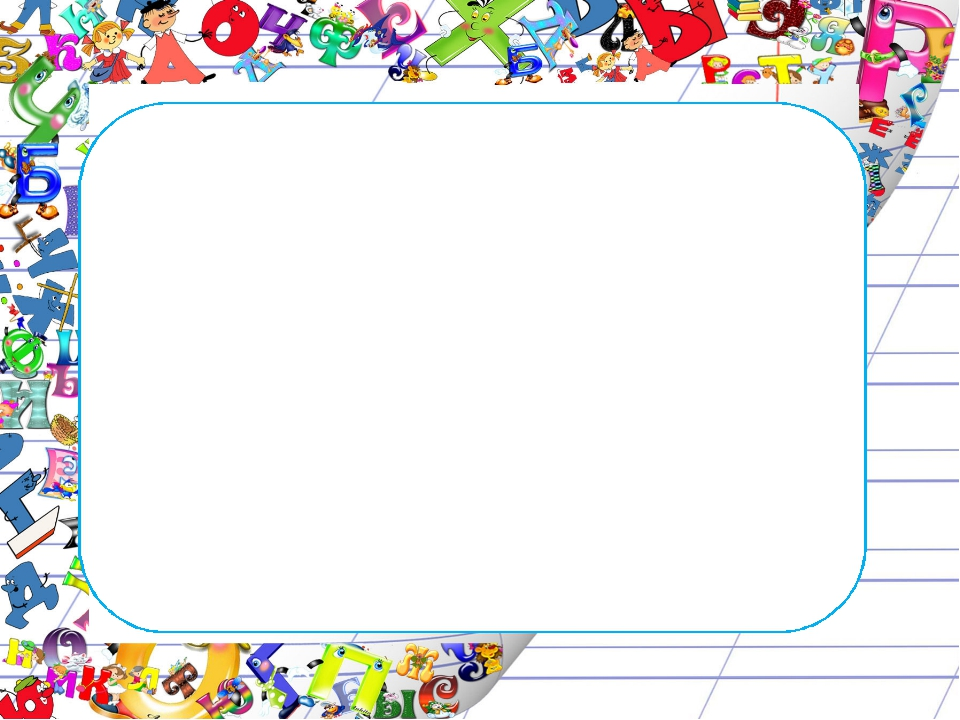 УПРАЖНЕНИЕ 127
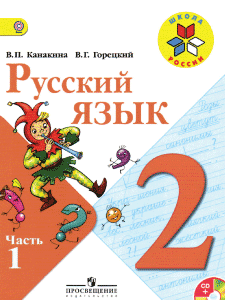 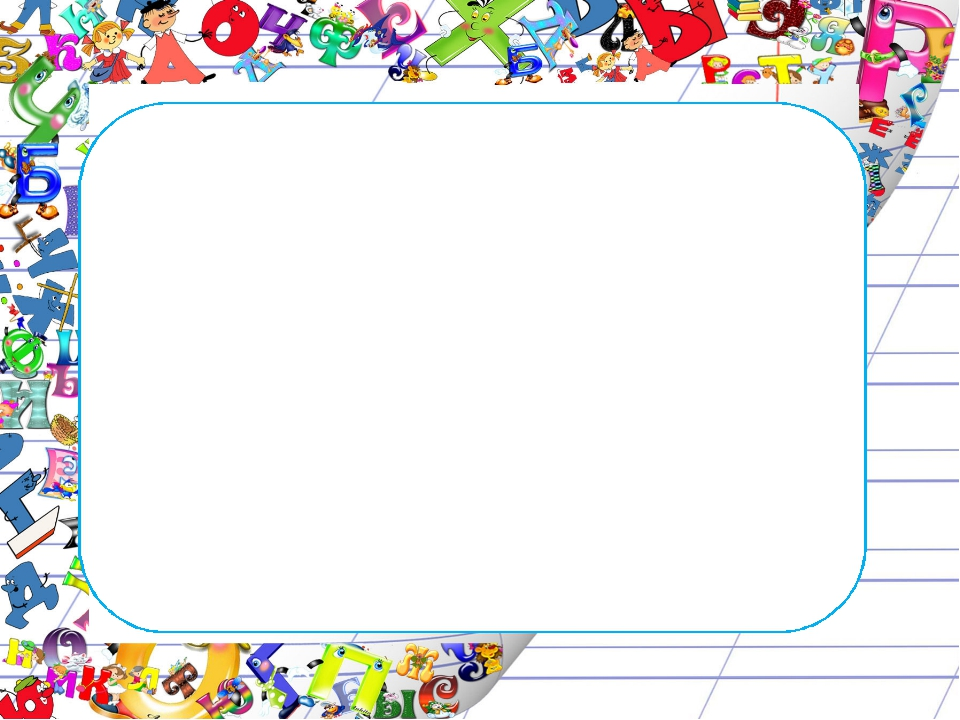 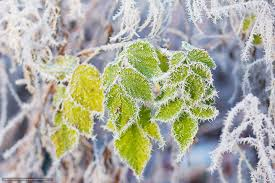 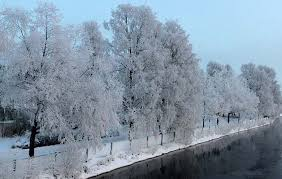 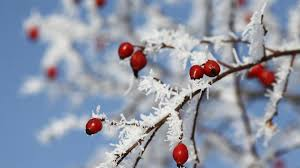 изморозь
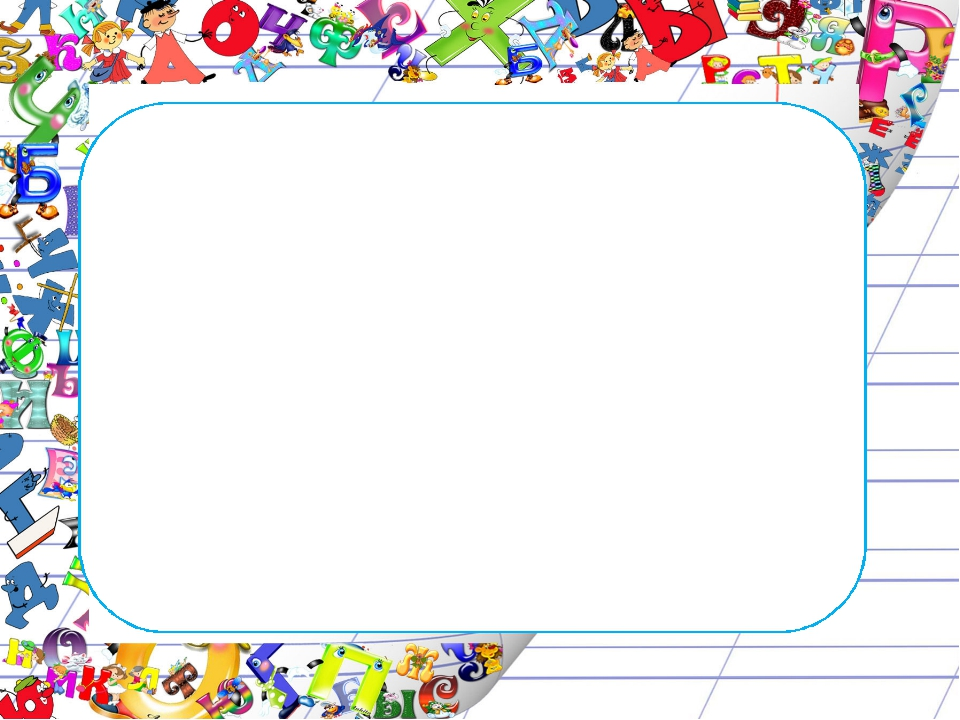 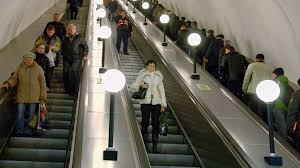 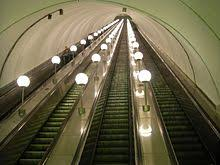 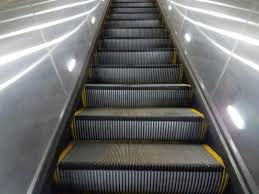 эскалатор
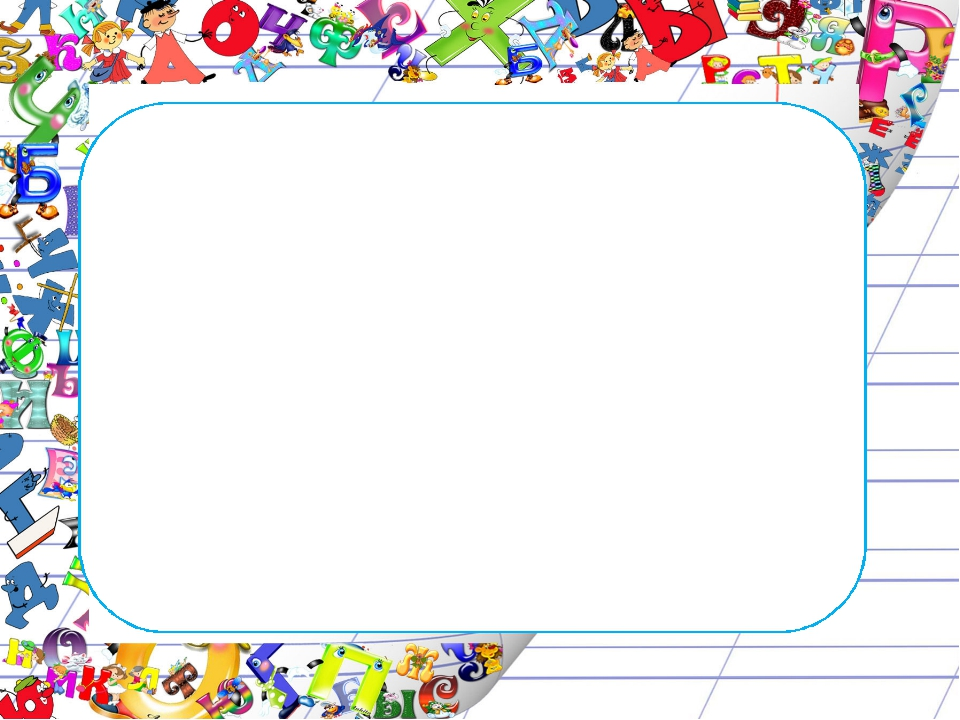 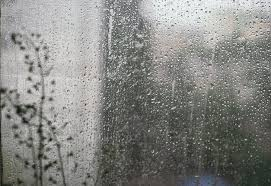 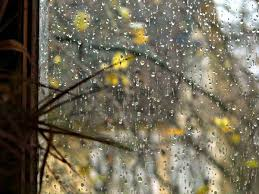 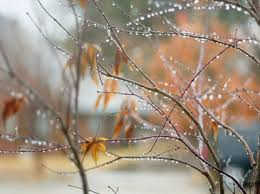 изморось
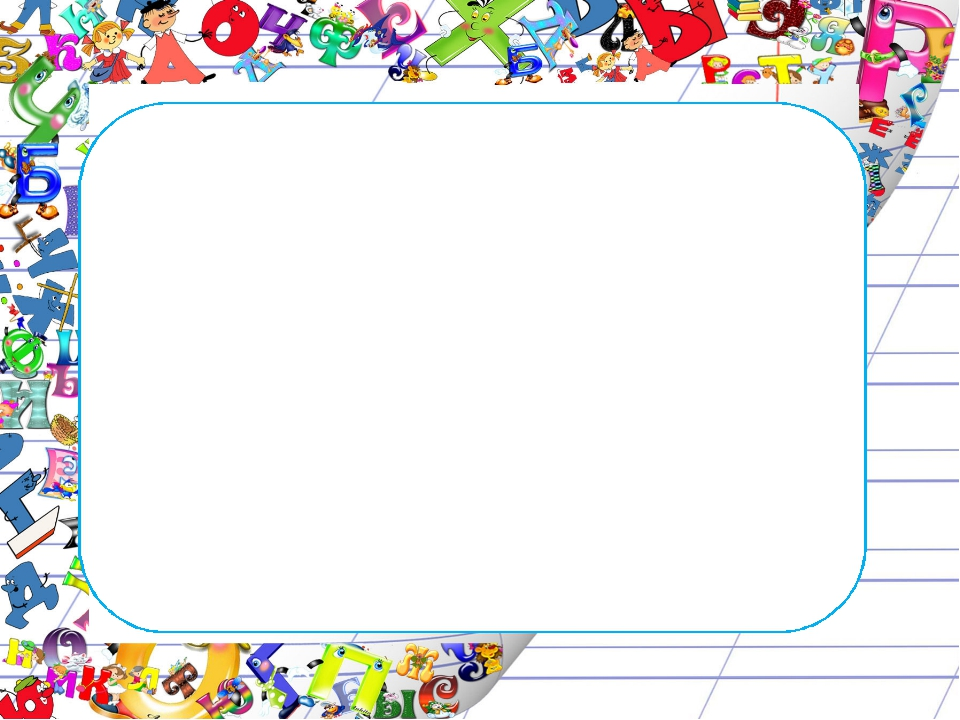 Изморозь, 
			изморось, 
				эскалатор.
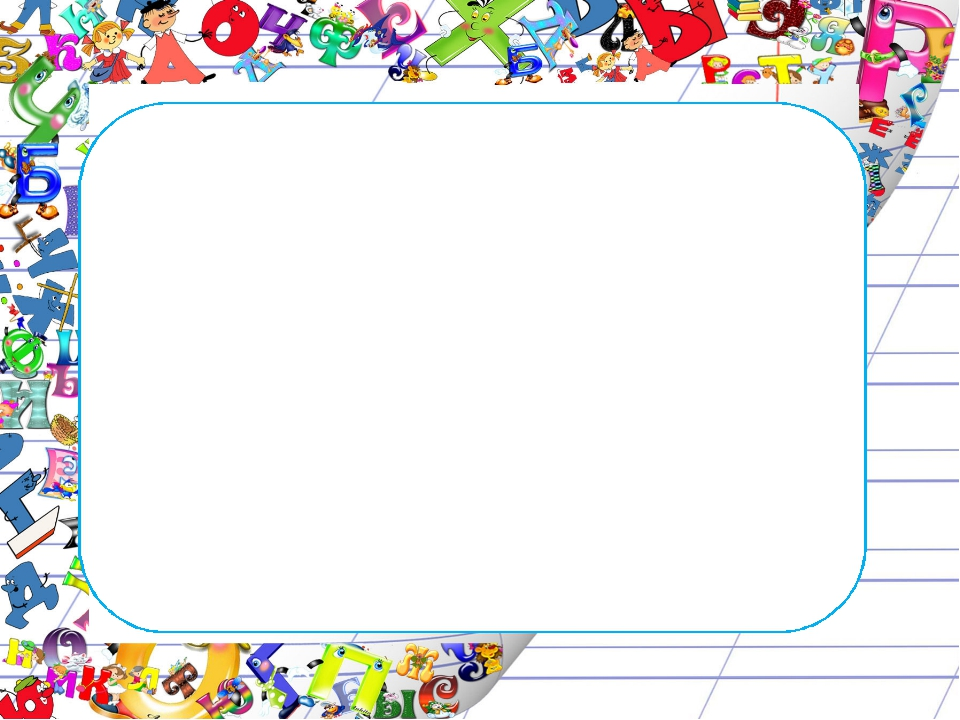 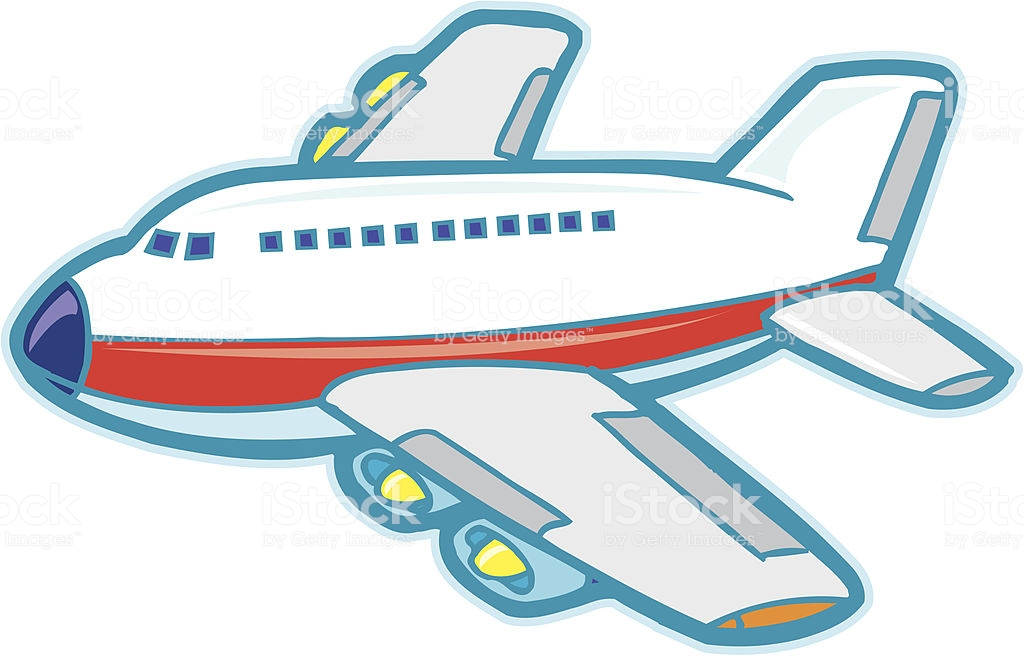 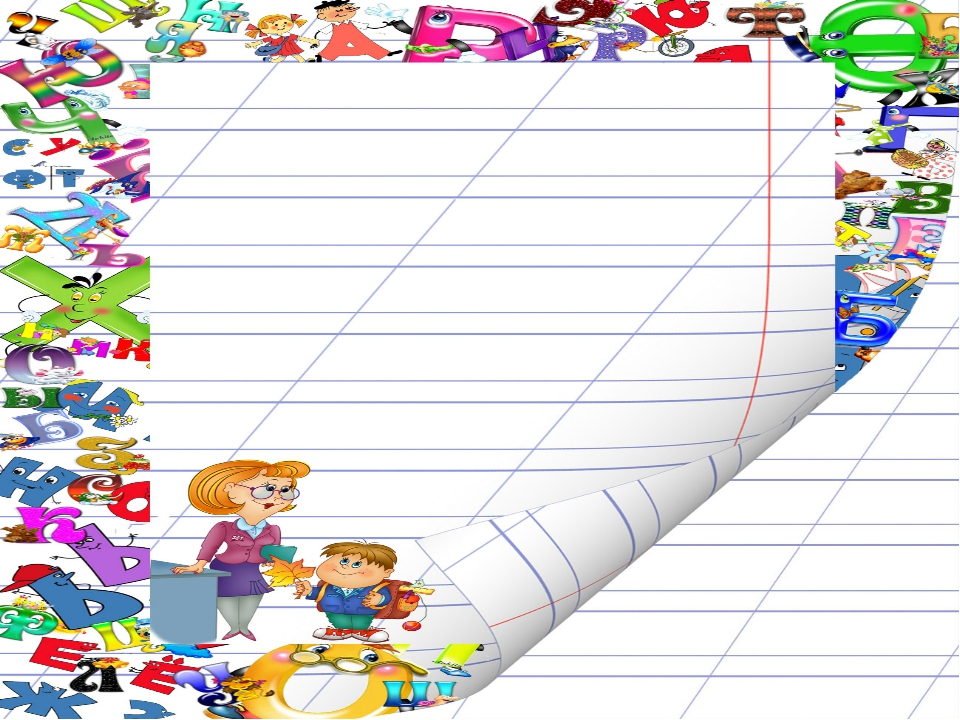 Повторяйка
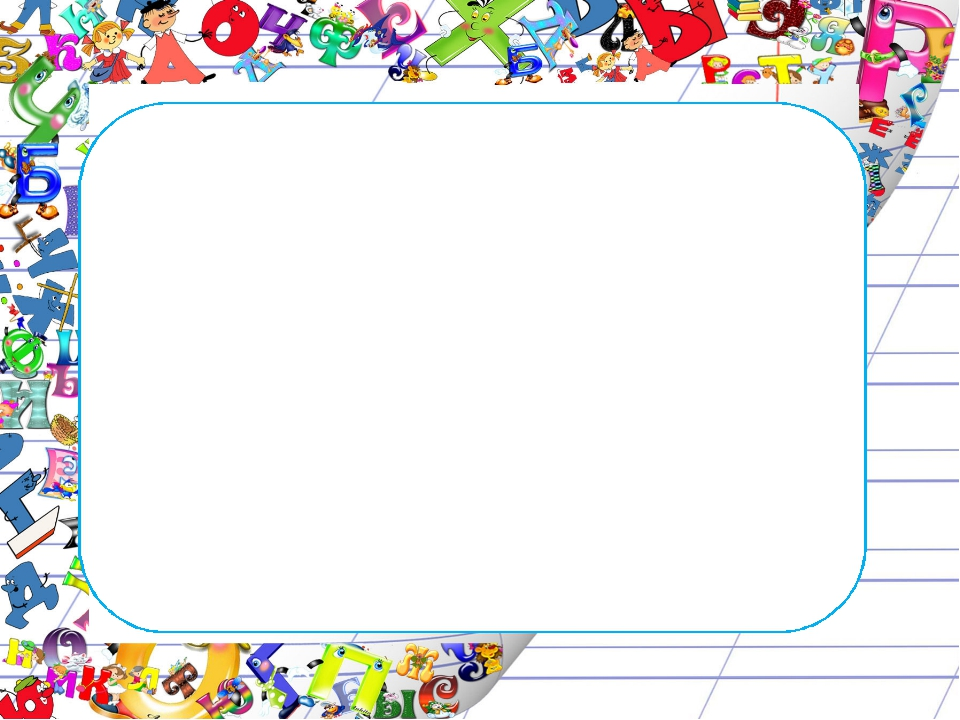 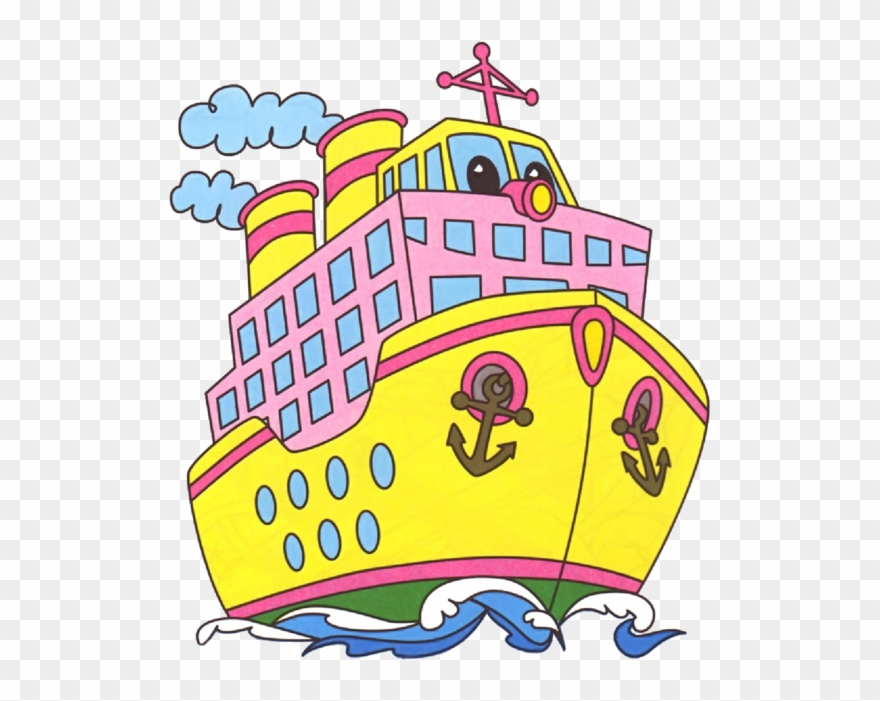 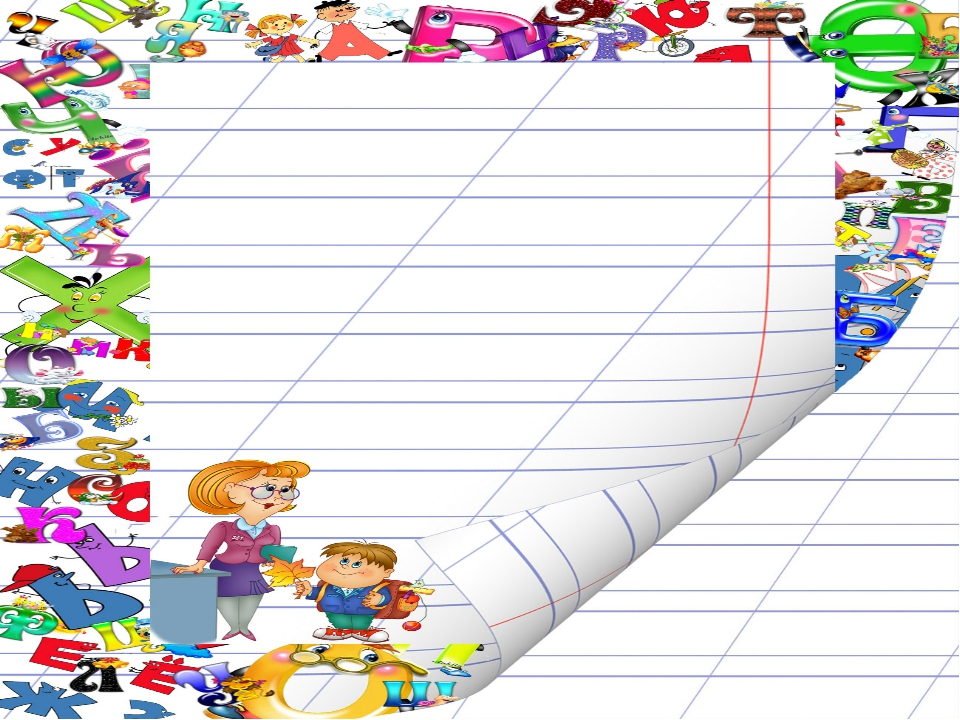 Запоминайка
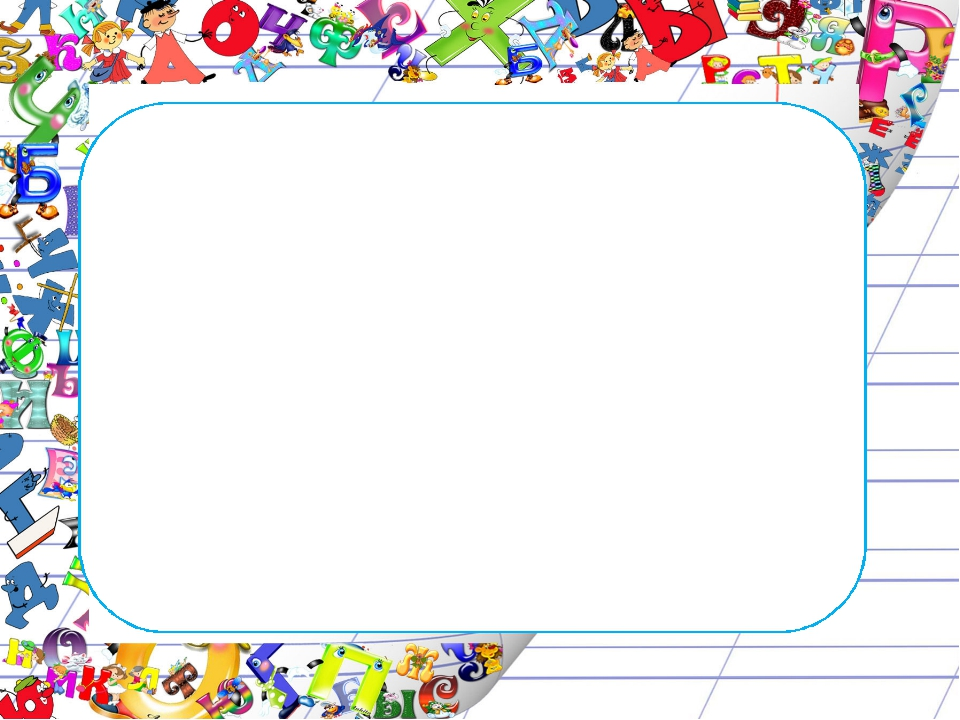 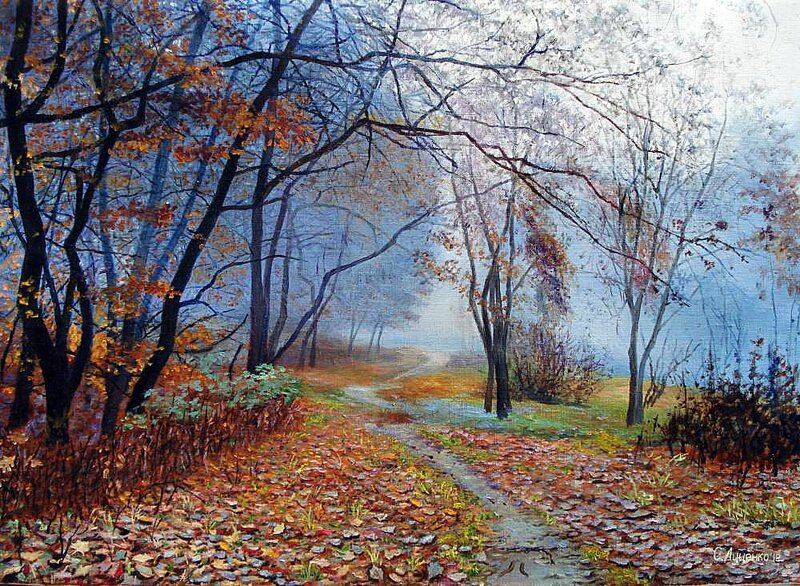 ноябрь
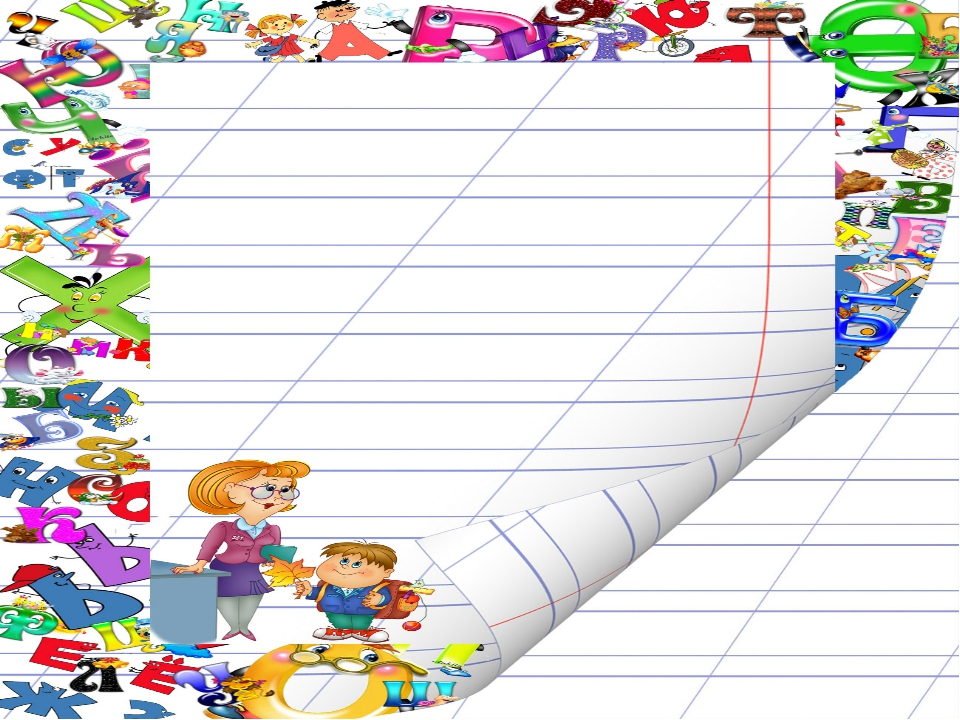 Домашнее задание:
стр.83, упр.125 (2,3ст.)
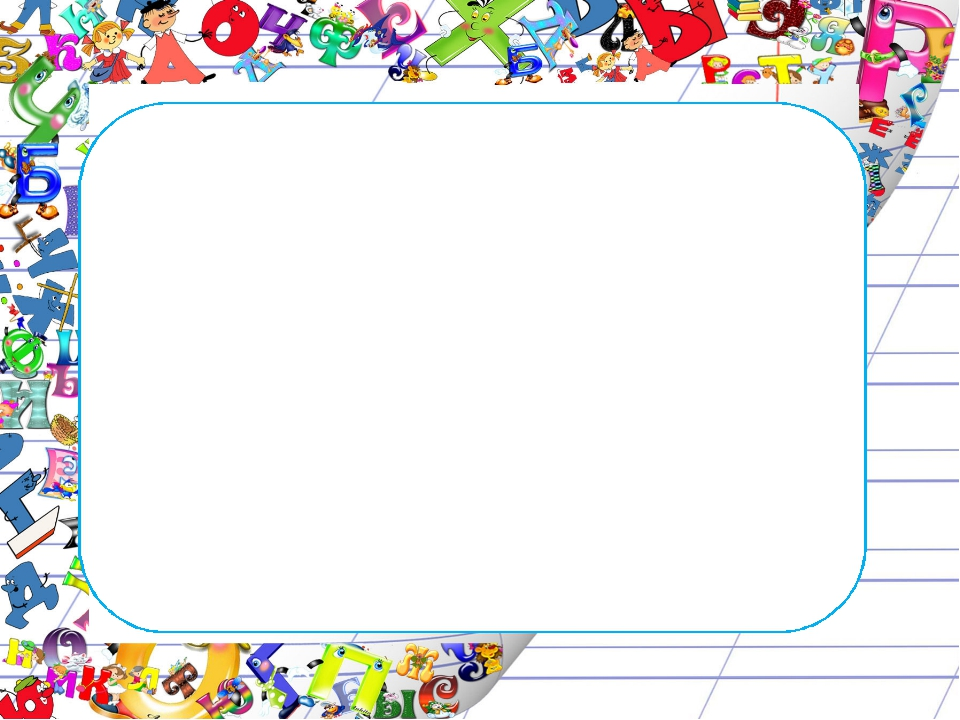 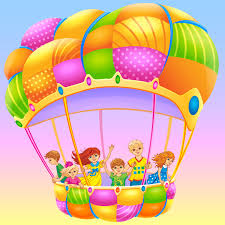 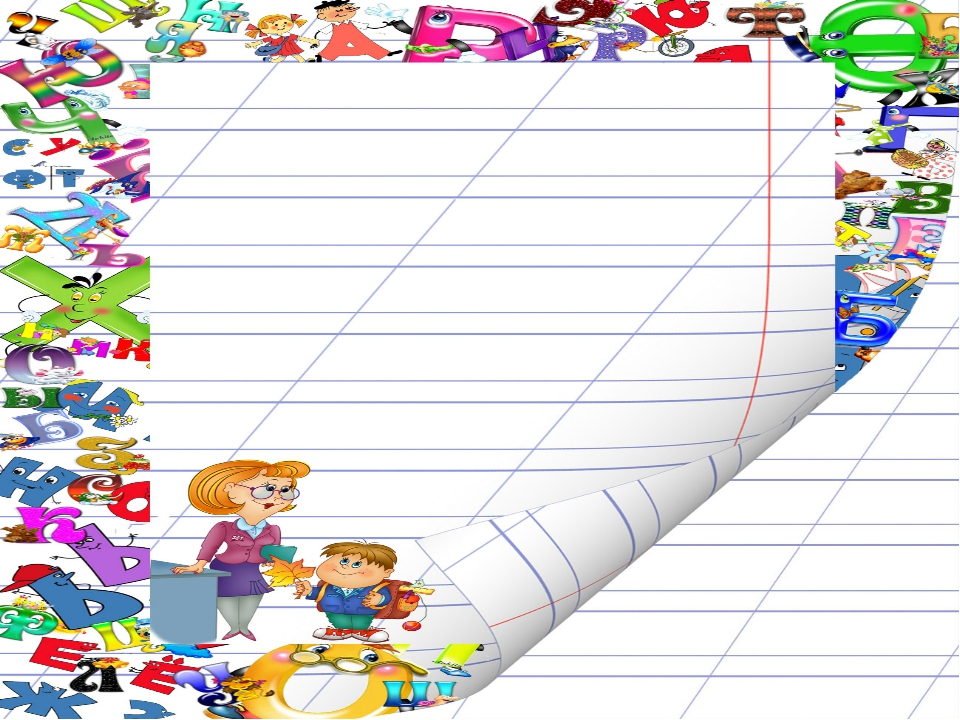 Итоговая
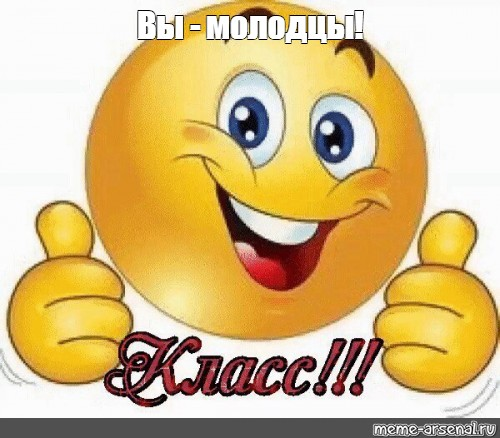